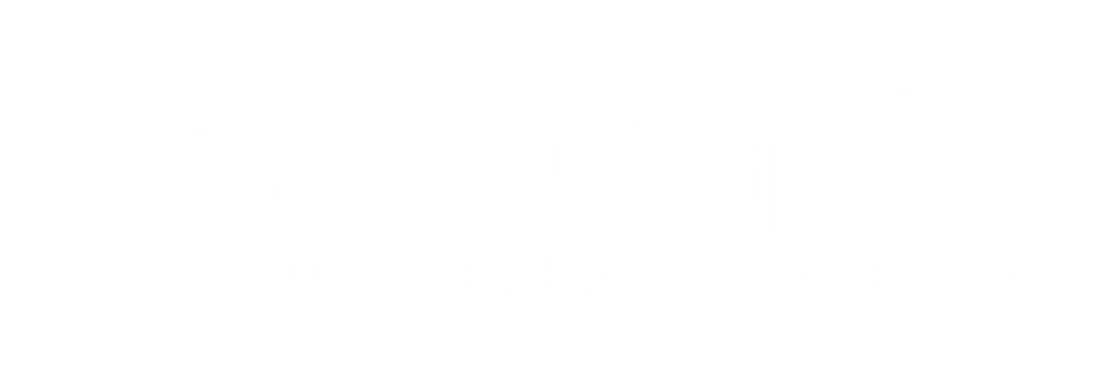 Linha Scenario Classic
Scenario
Automação
Empresa totalmente nacional.
Scenario
Automação
Empresa totalmente nacional.
16 anos atuando em automação.
Scenario
Automação
Empresa totalmente nacional.
16 anos atuando em automação.
Conta com 90 colaboradores.
Scenario
Automação
Empresa totalmente nacional.
16 anos atuando em automação.
Conta com 90 colaboradores.
Duas unidades em São Carlos.
Scenario
Automação
Empresa totalmente nacional.
16 anos atuando em automação.
Conta com 90 colaboradores.
Duas unidades em São Carlos.
Uma unidade em São Paulo com centro de treinamento, showroom e suporte técnico.
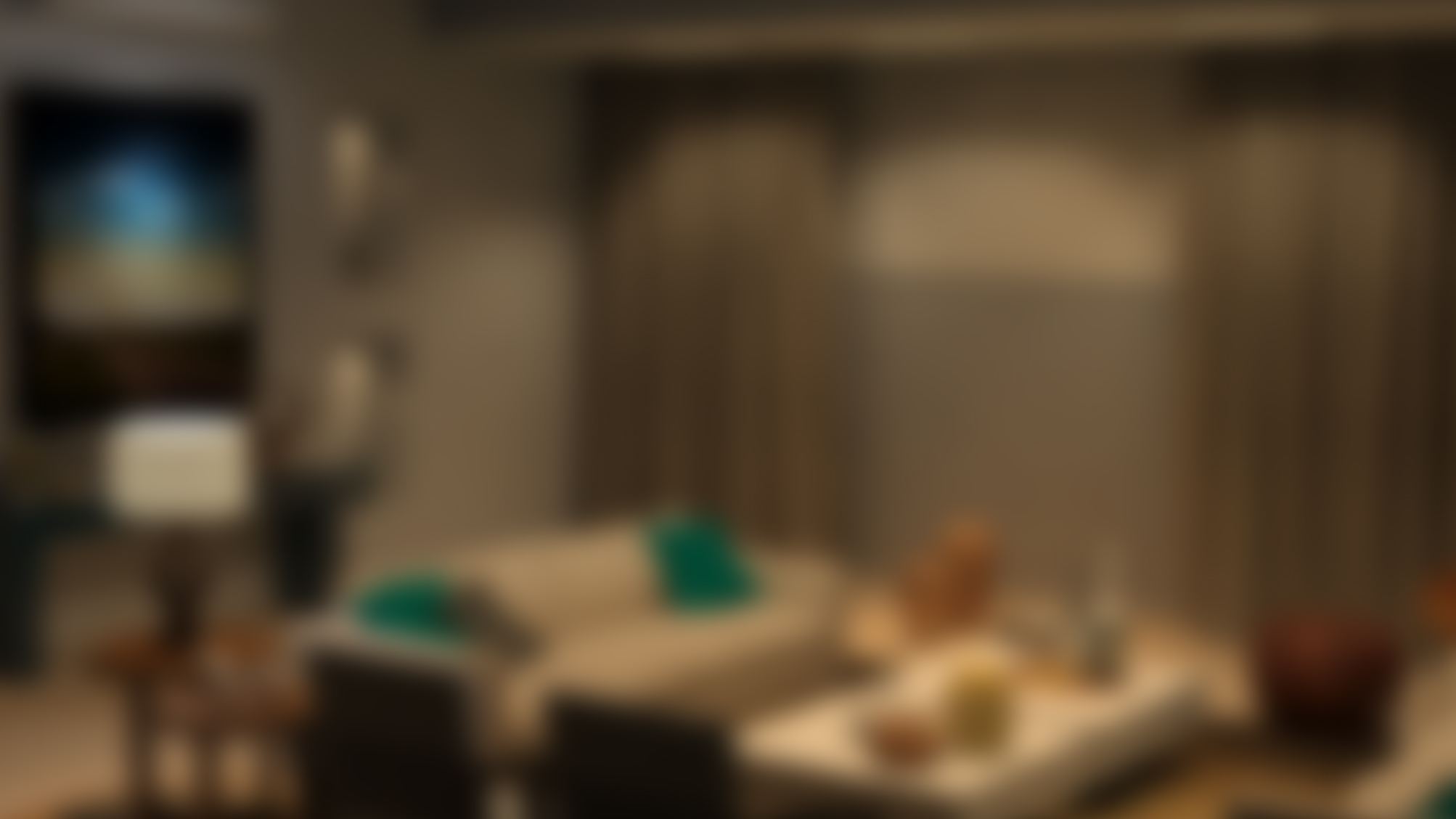 Scenario
Lighting
Scenario
Lighting
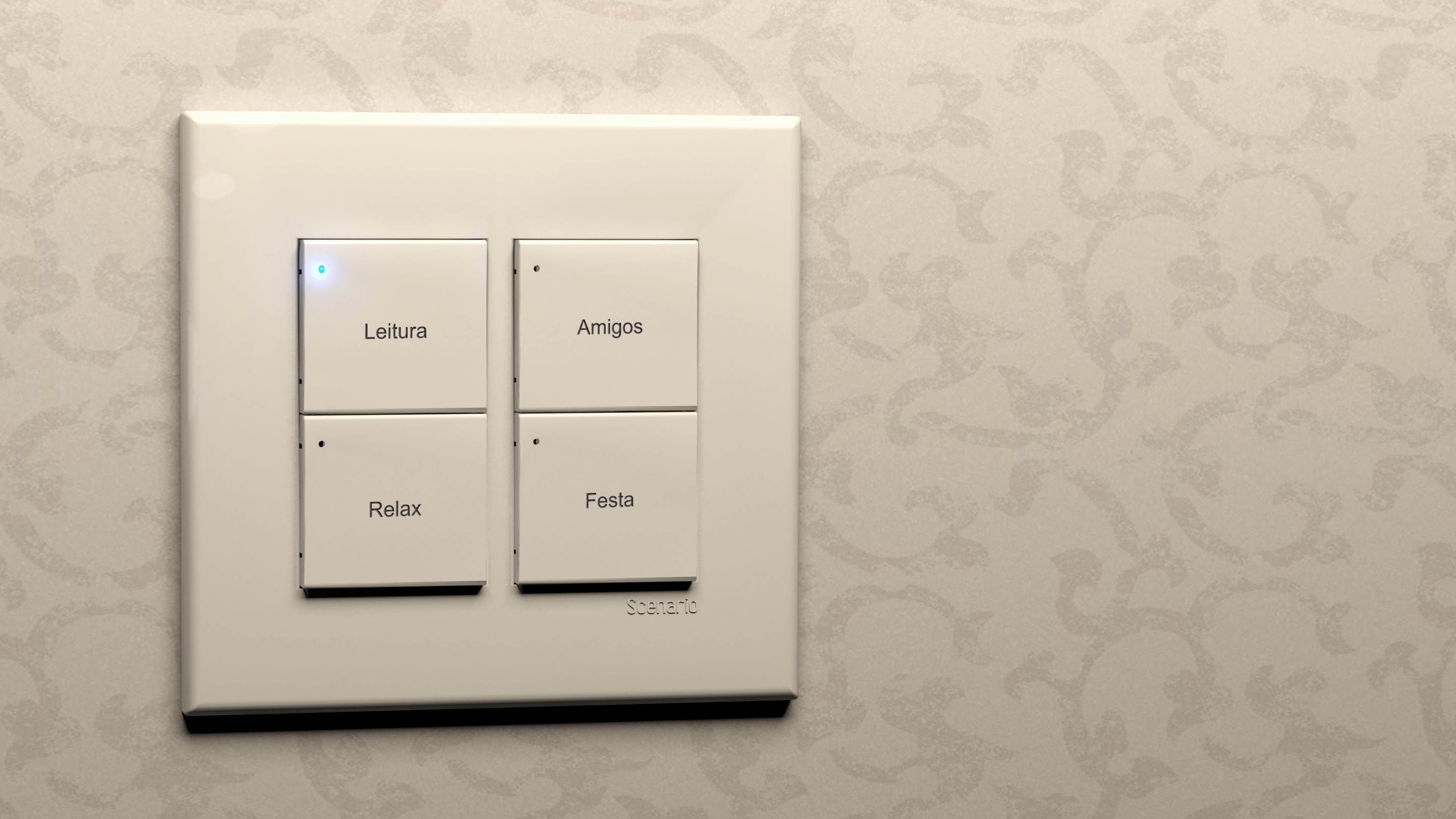 O Scenario Lighting substitui todos os interruptores e dimmers do ambiente e com apenas um toque, faz por você todo o trabalho de ajustar a intensidade e luminosidade ideal para cada ocasião.
Scenario
Lighting
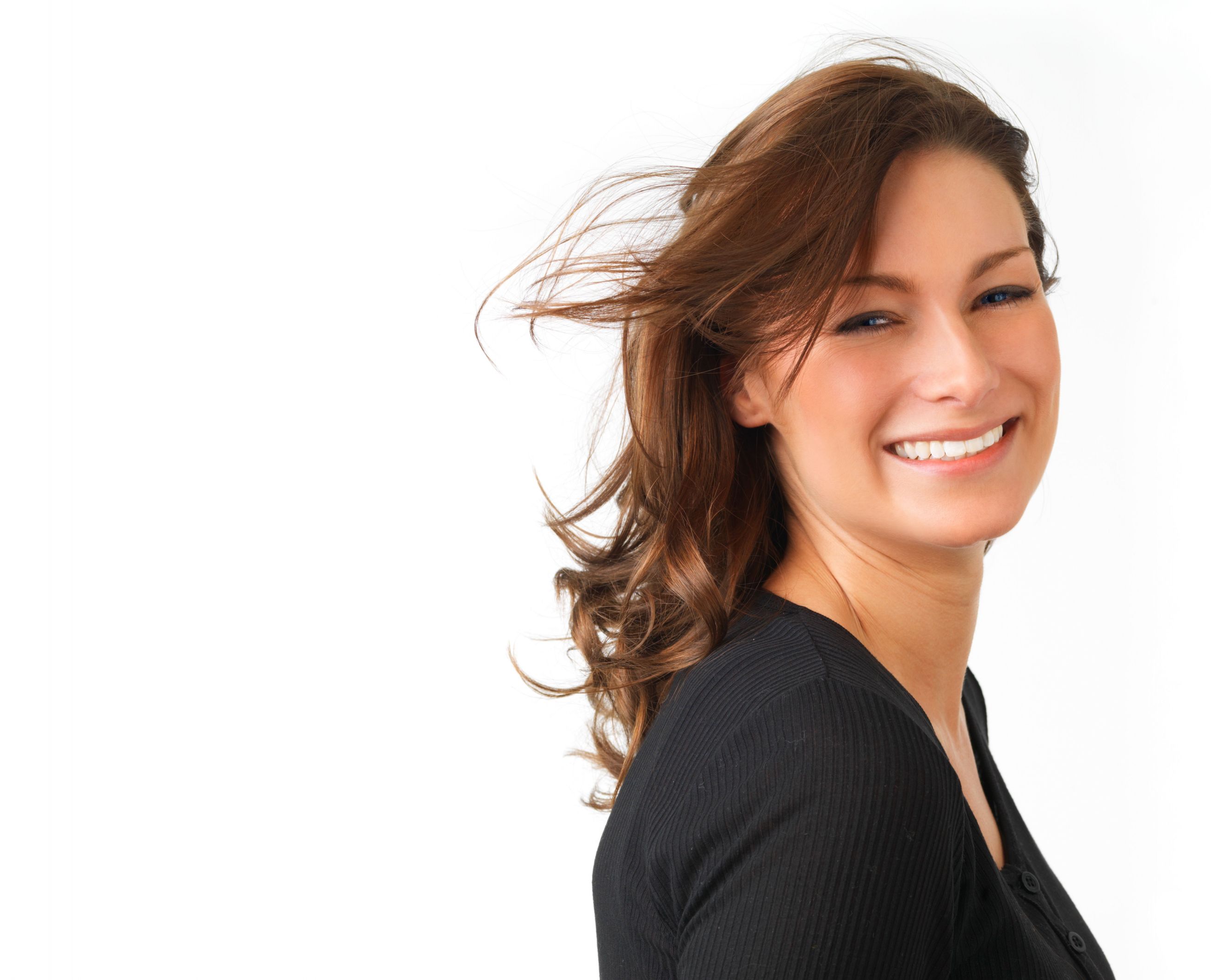 Principais Recursos
Memoriza suas cenas de iluminação.
Scenario
Lighting
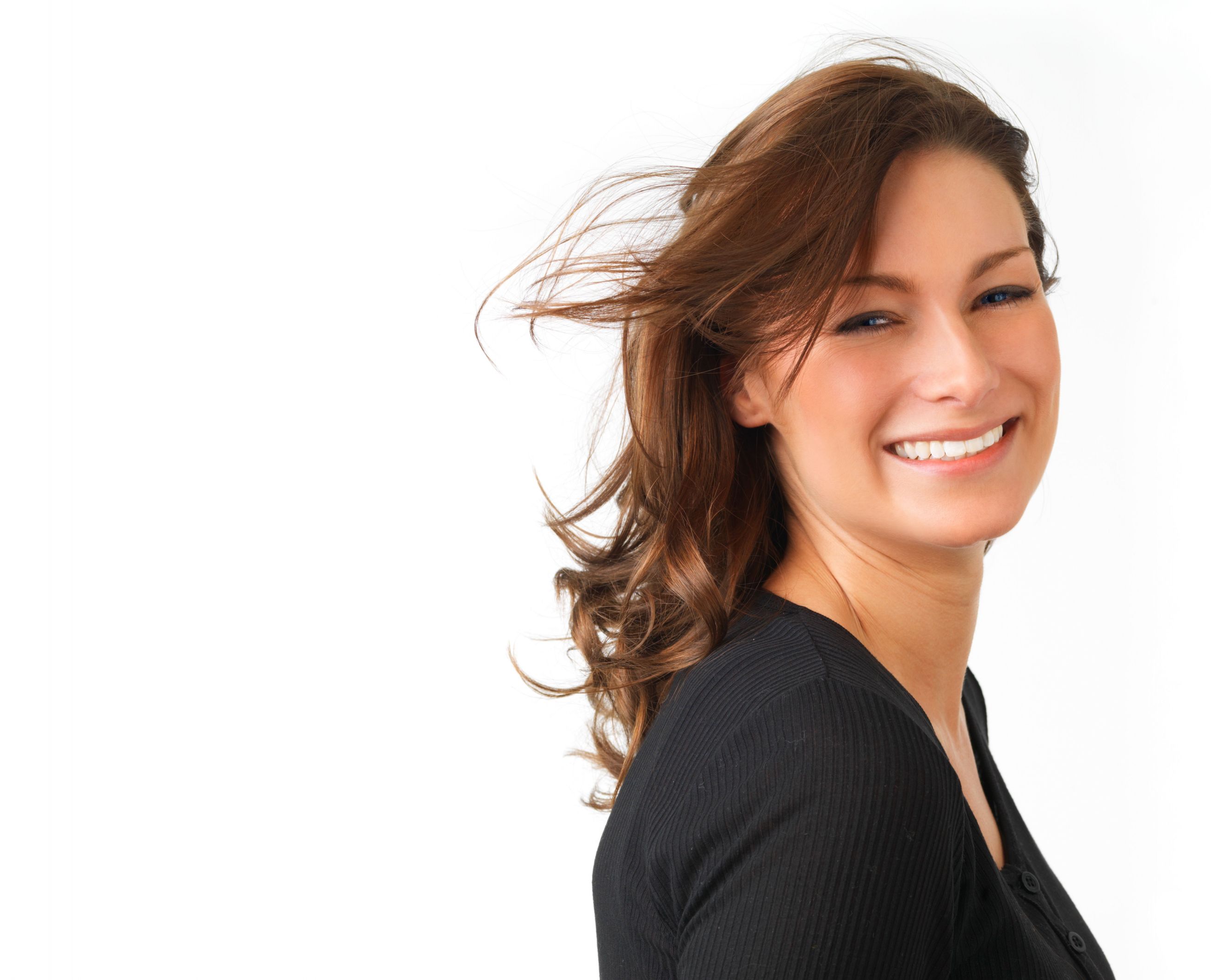 Principais Recursos
Memoriza suas cenas de iluminação.
Cenas totalmente flexíveis.
Scenario
Lighting
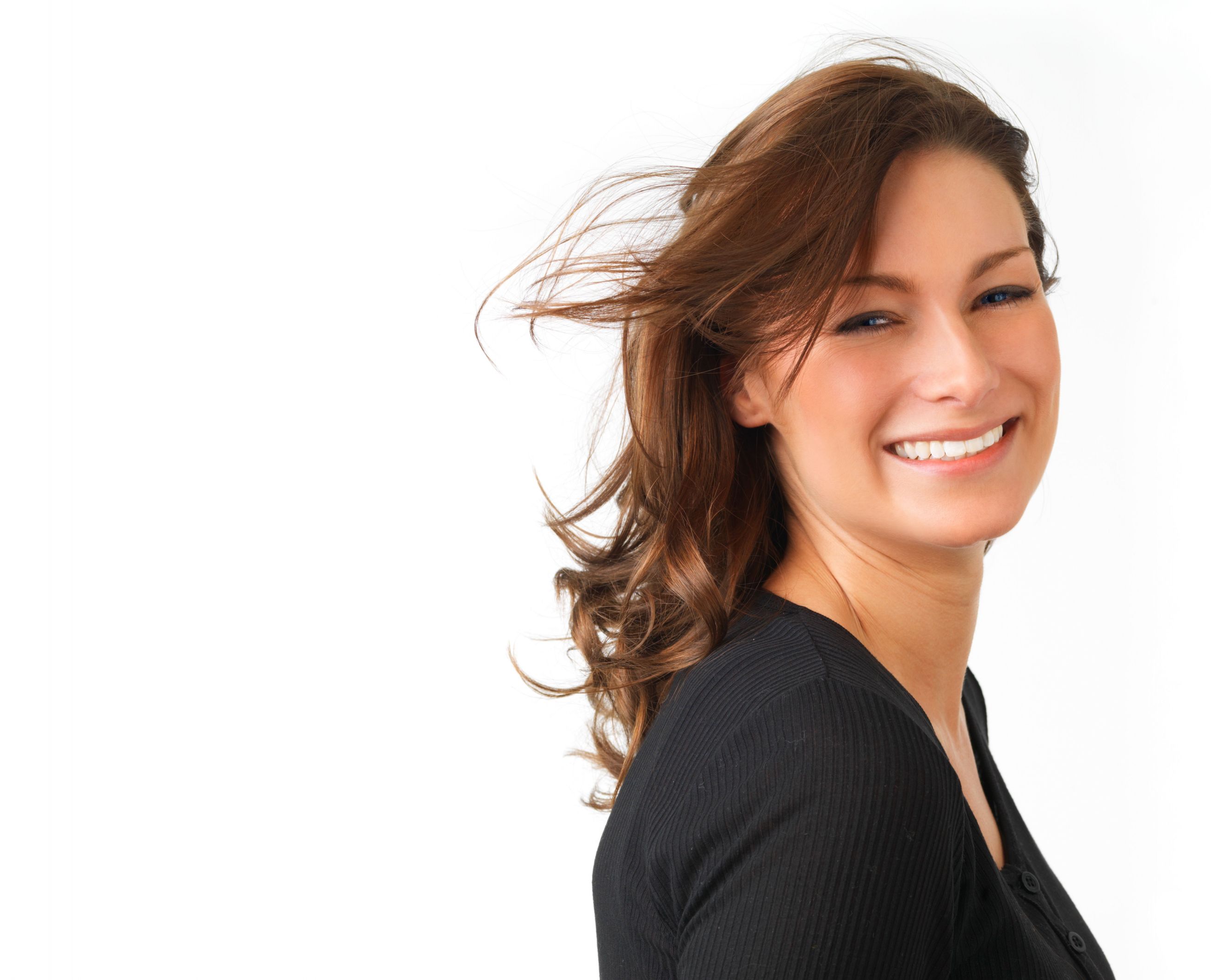 Principais Recursos
Memoriza suas cenas de iluminação.
Cenas totalmente flexíveis.
Faz transições suavemente entre cenas.
Scenario
Lighting
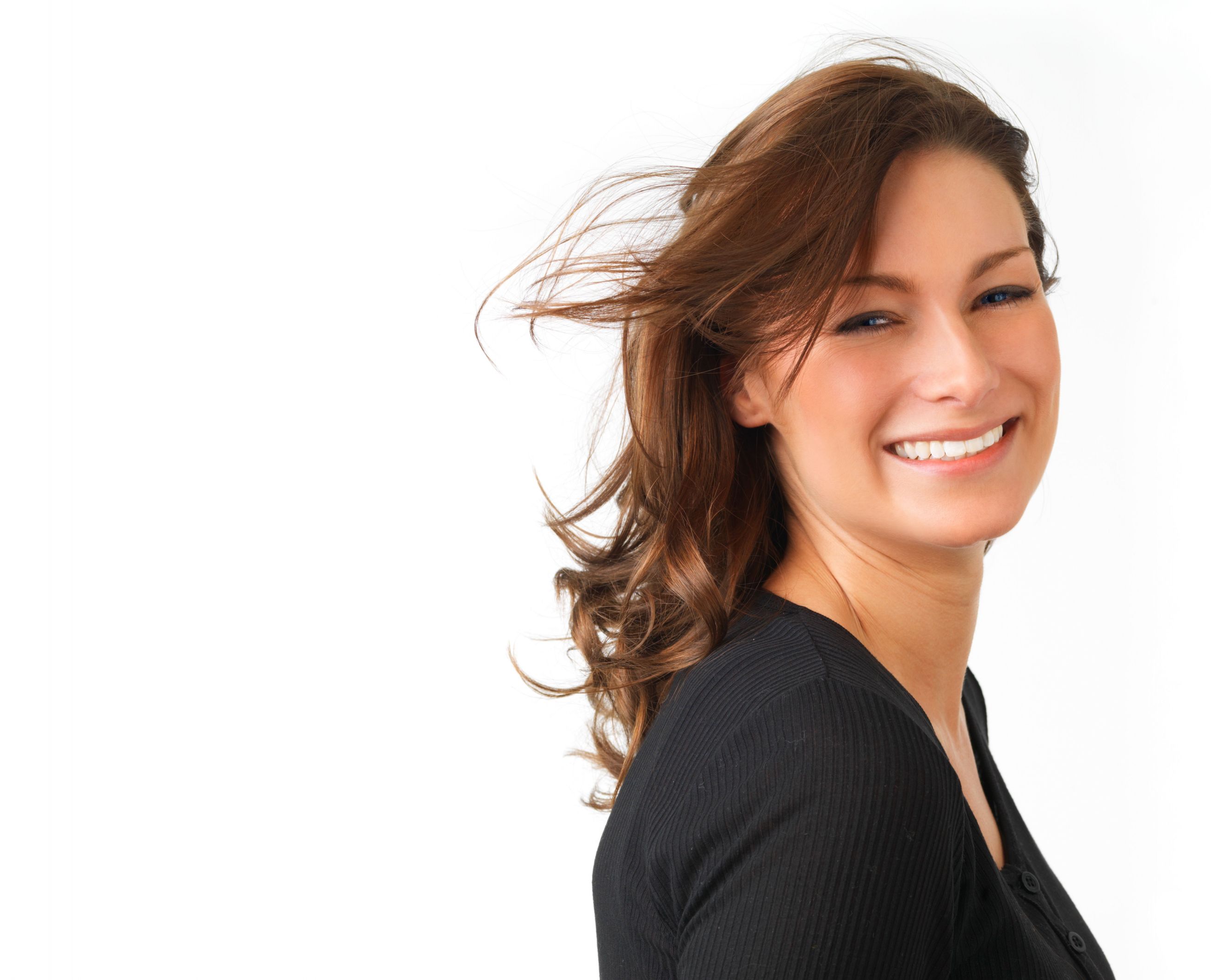 Principais Recursos
Memoriza suas cenas de iluminação.
Cenas totalmente flexíveis.
Faz transições suavemente entre cenas.
Atender desde um único ambiente até uma residência inteira.
Scenario
Lighting
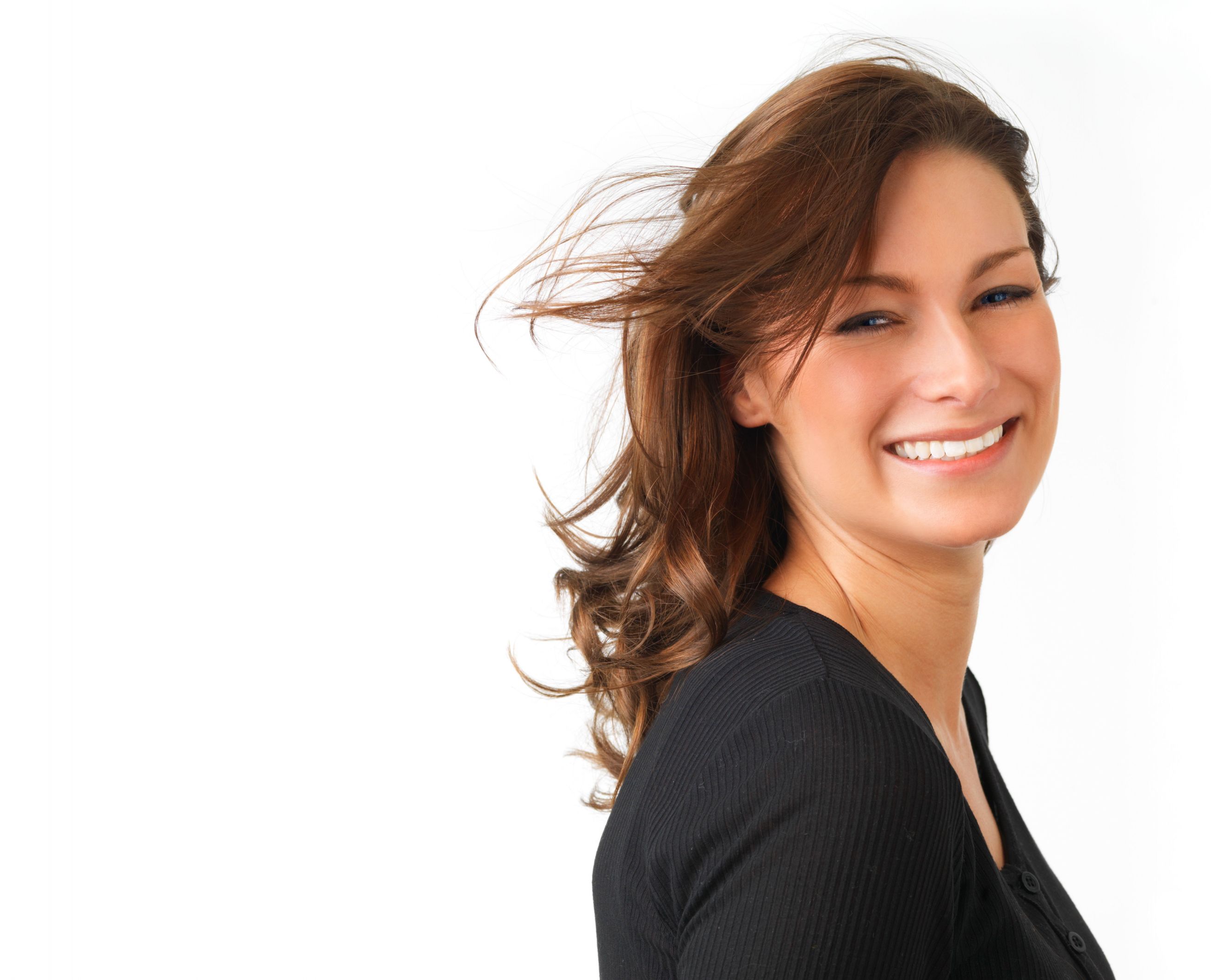 Principais Recursos
Memoriza suas cenas de iluminação.
Cenas totalmente flexíveis.
Faz transições suavemente entre cenas.
Atender desde um único ambiente até uma residência inteira.
Pode ser usado em todos os ambientes: residenciais, comerciais ou corporativos.
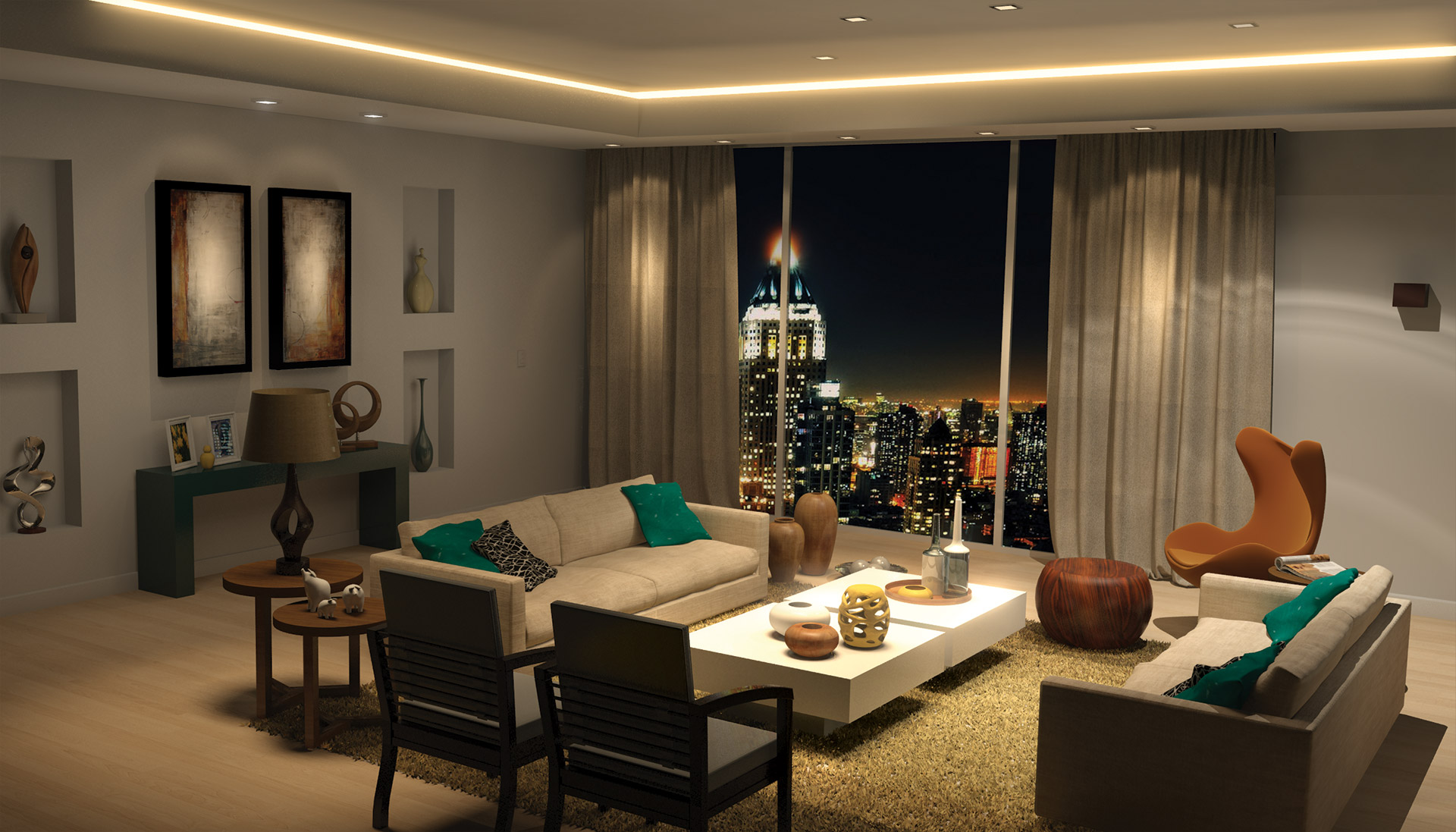 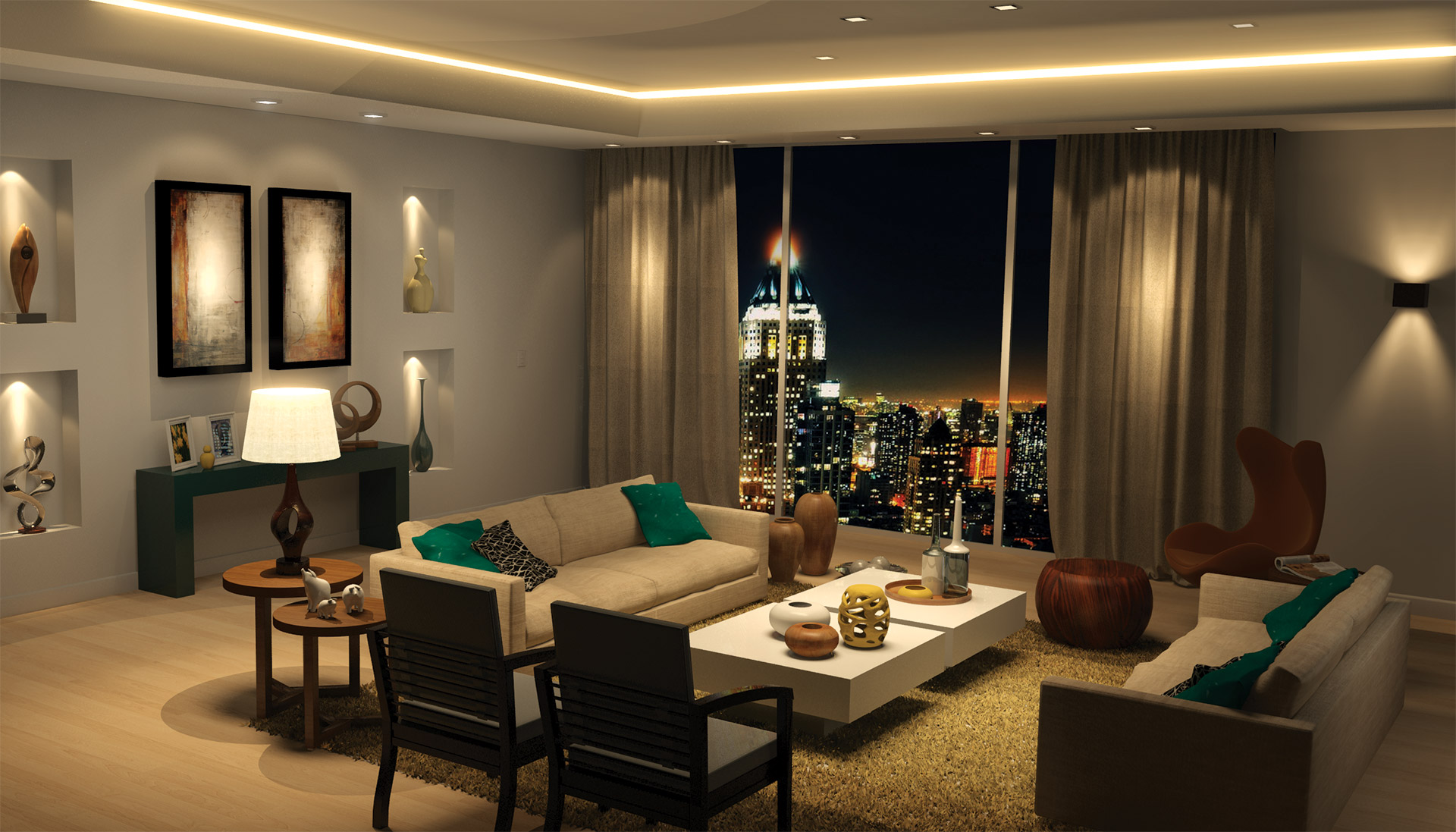 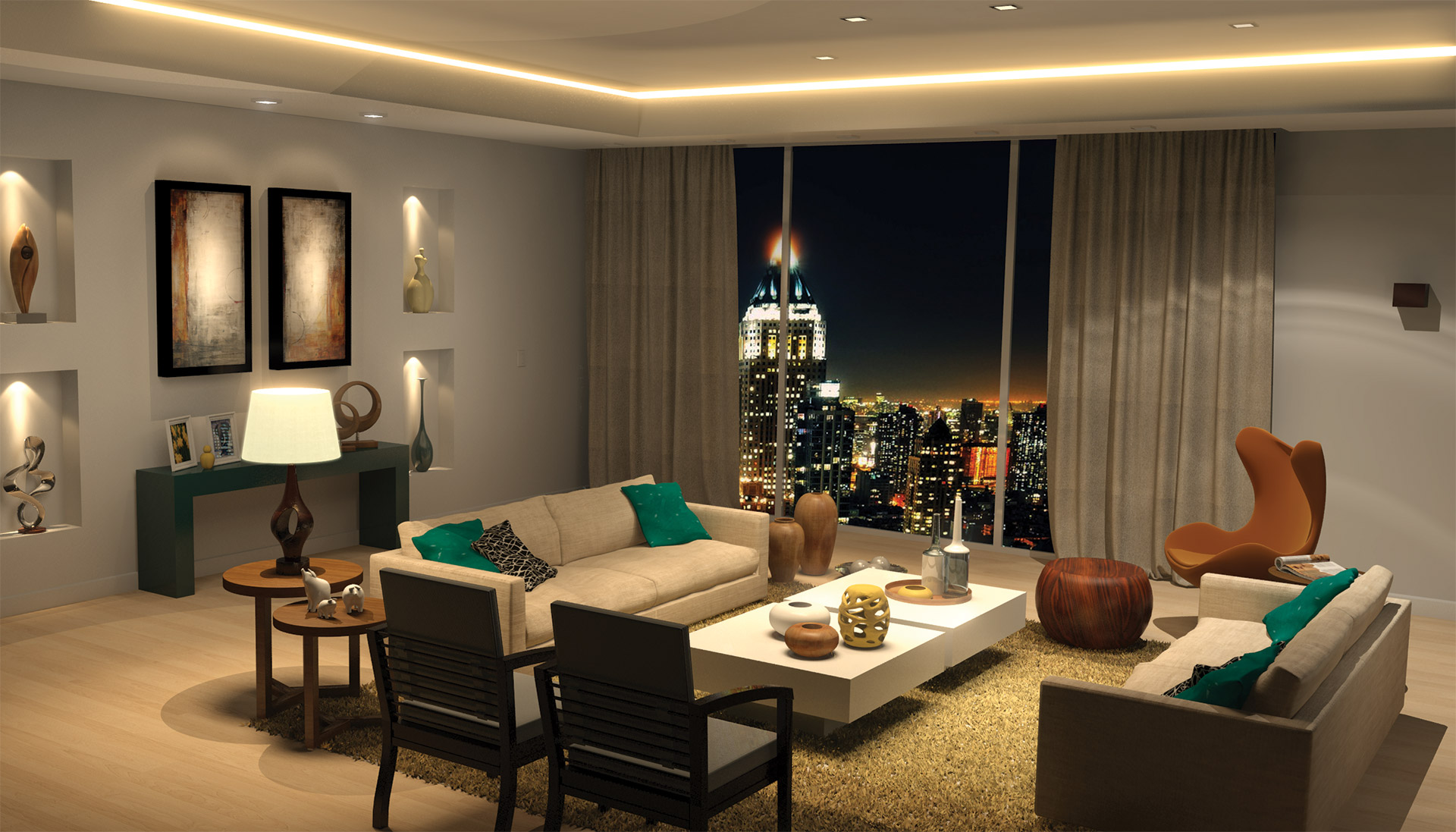 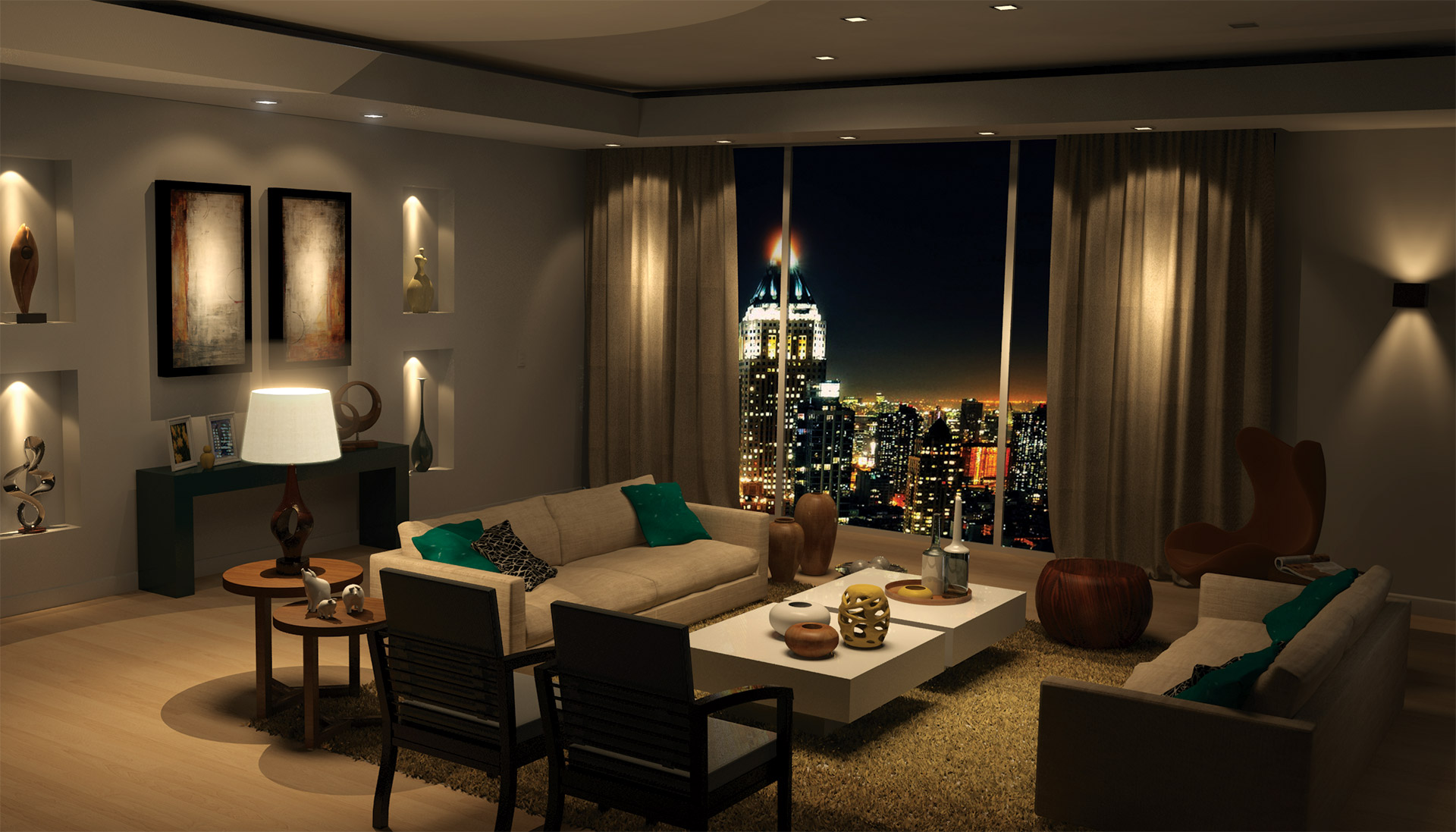 Scenario
Lighting
Características
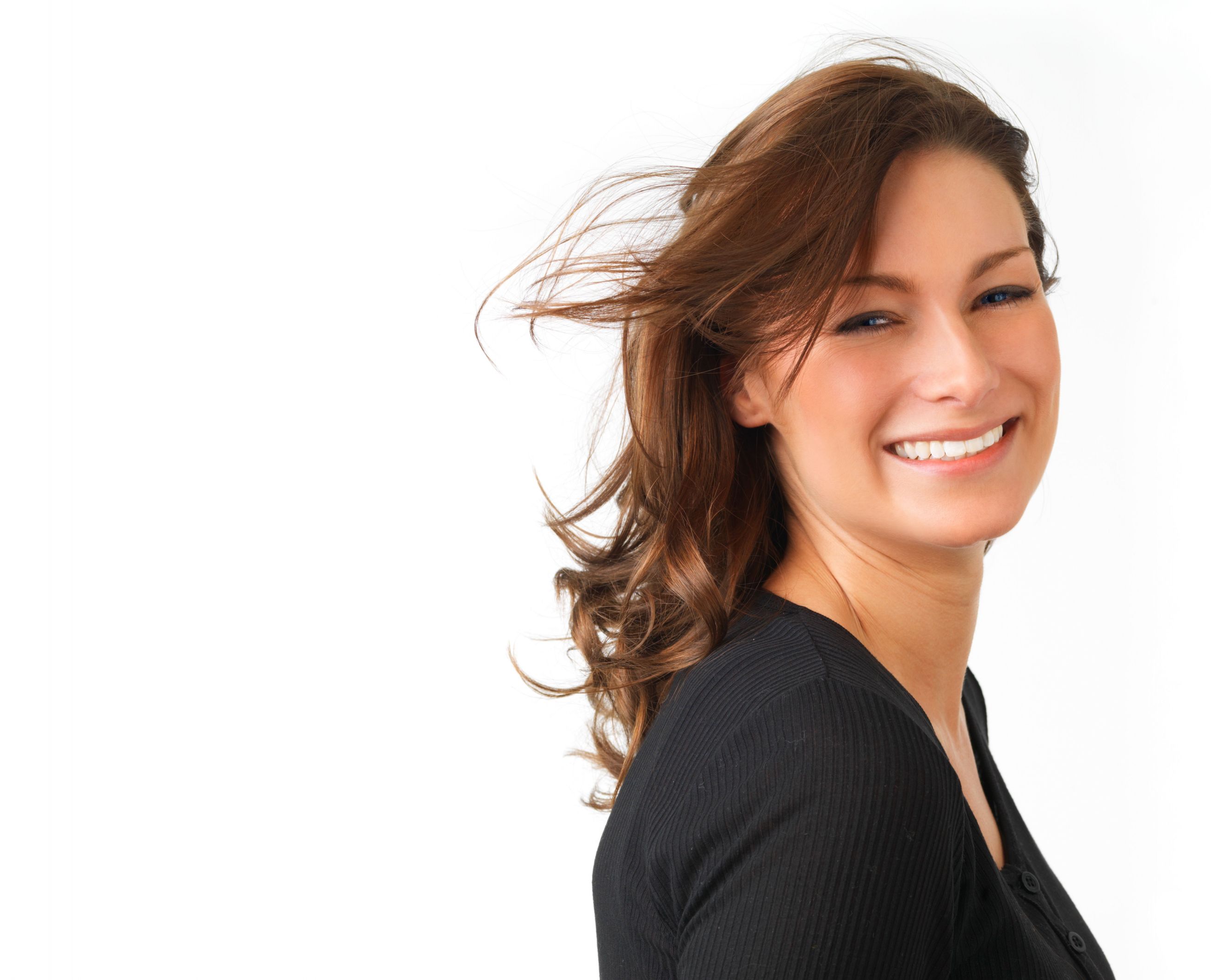 Alta confiabilidade e robustez
O Scenario Lighting apresenta produtos modulares com alta qualidade e robustez.
Scenario
Lighting
Características
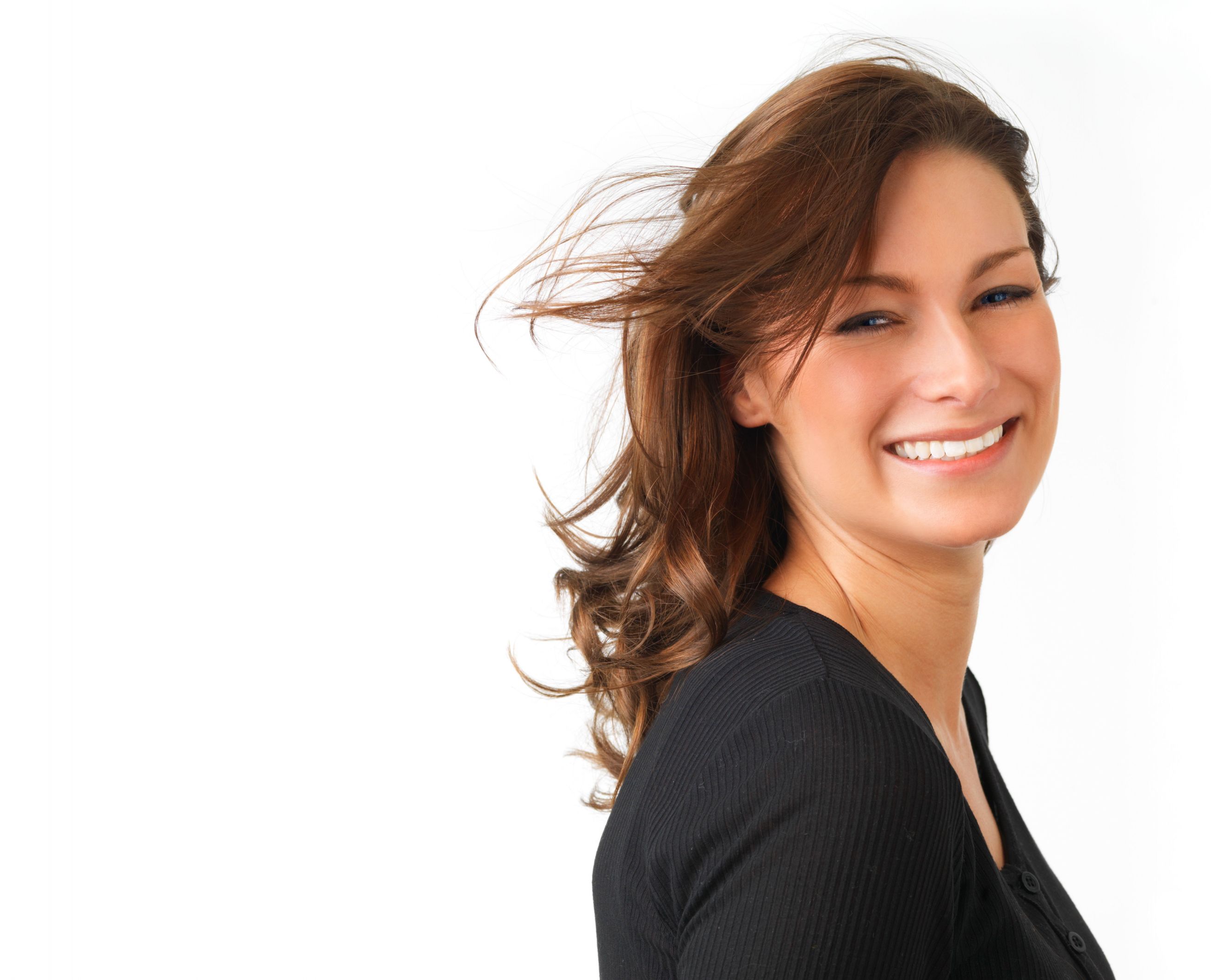 Alta confiabilidade e robustez
O Scenario Lighting apresenta produtos modulares com alta qualidade e robustez.
Contam com a eficiência, rapidez e confiabilidade de um sistema cabeado.
Scenario
Lighting
Características
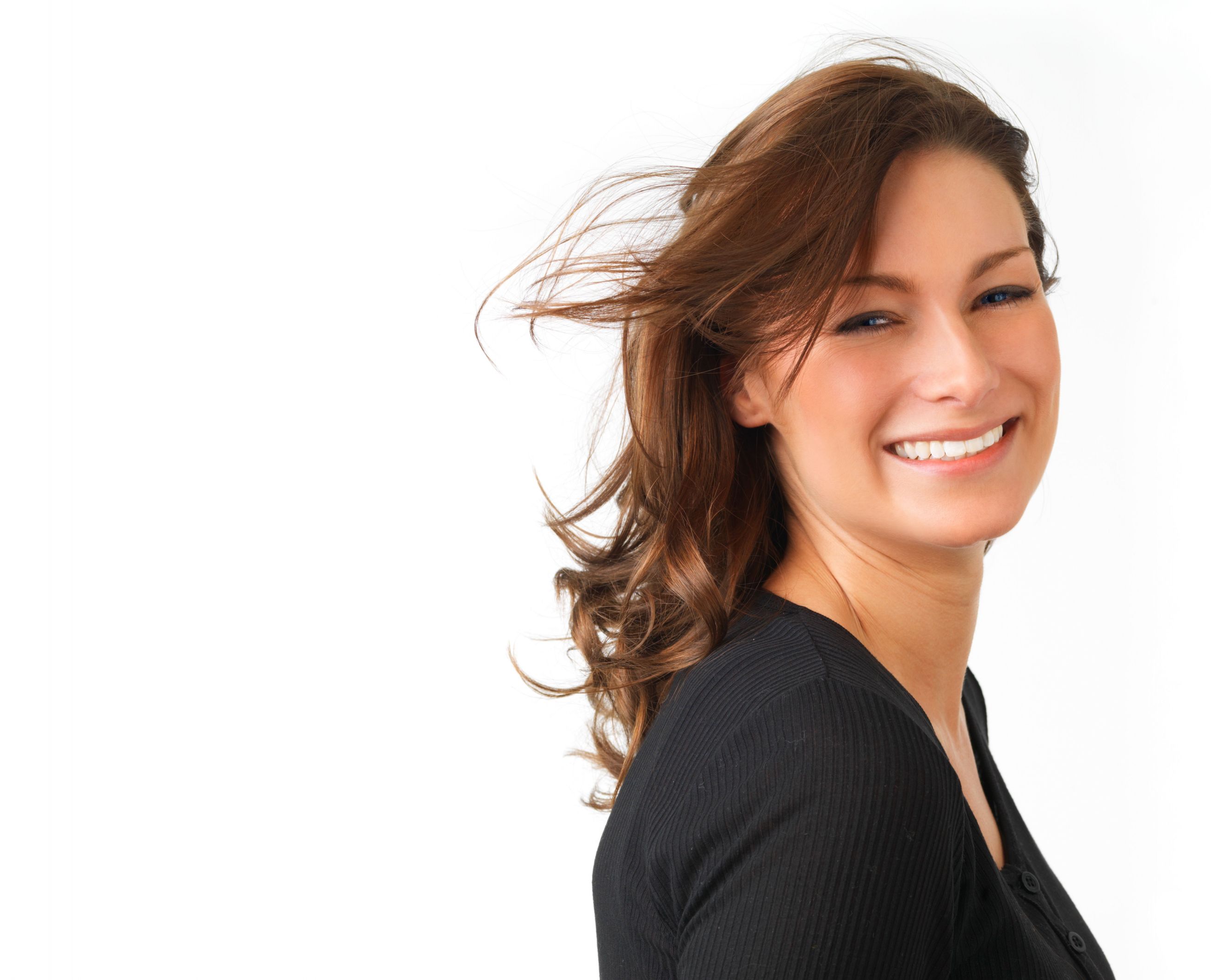 Alta confiabilidade e robustez
O Scenario Lighting apresenta produtos modulares com alta qualidade e robustez.
Contam com a eficiência, rapidez e confiabilidade de um sistema cabeado
Produtos customizados a rede elétrica fornecida pelas concessionárias.
Scenario
Lighting
Características
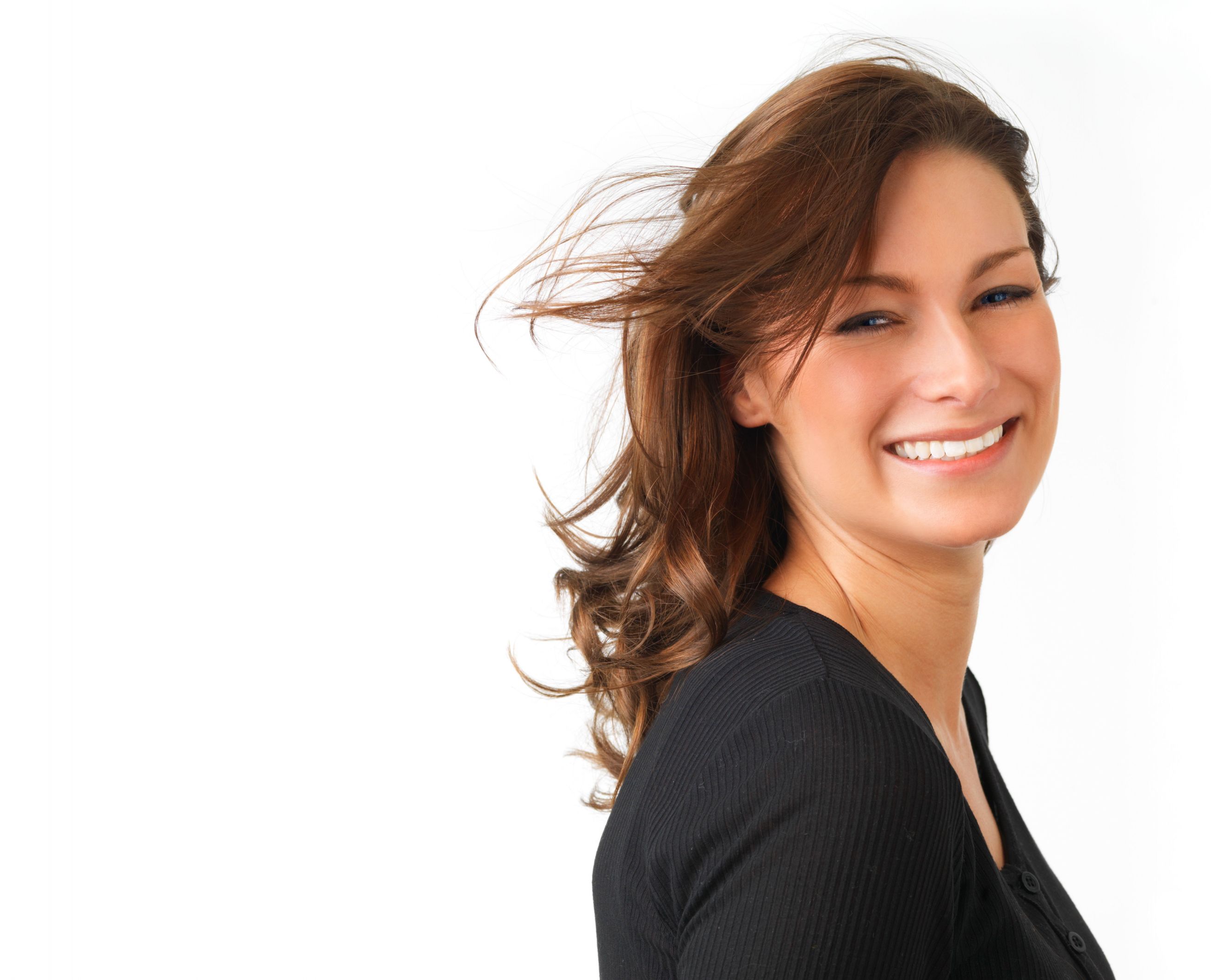 Alta confiabilidade e robustez
O Scenario Lighting apresenta produtos modulares com alta qualidade e robustez.
Contam com a eficiência, rapidez e confiabilidade de um sistema cabeado
Produtos customizados a rede elétrica fornecida pelas concessionárias.
Eficiência Energética
A dimerização das cenas de iluminação programadas para diferentes atividades em um mesmo ambiente proporcionam o uso racional da energia, que será usada apenas onde e quando for realmente necessária, eliminando gastos desnecessários.
Scenario
Lighting
Características
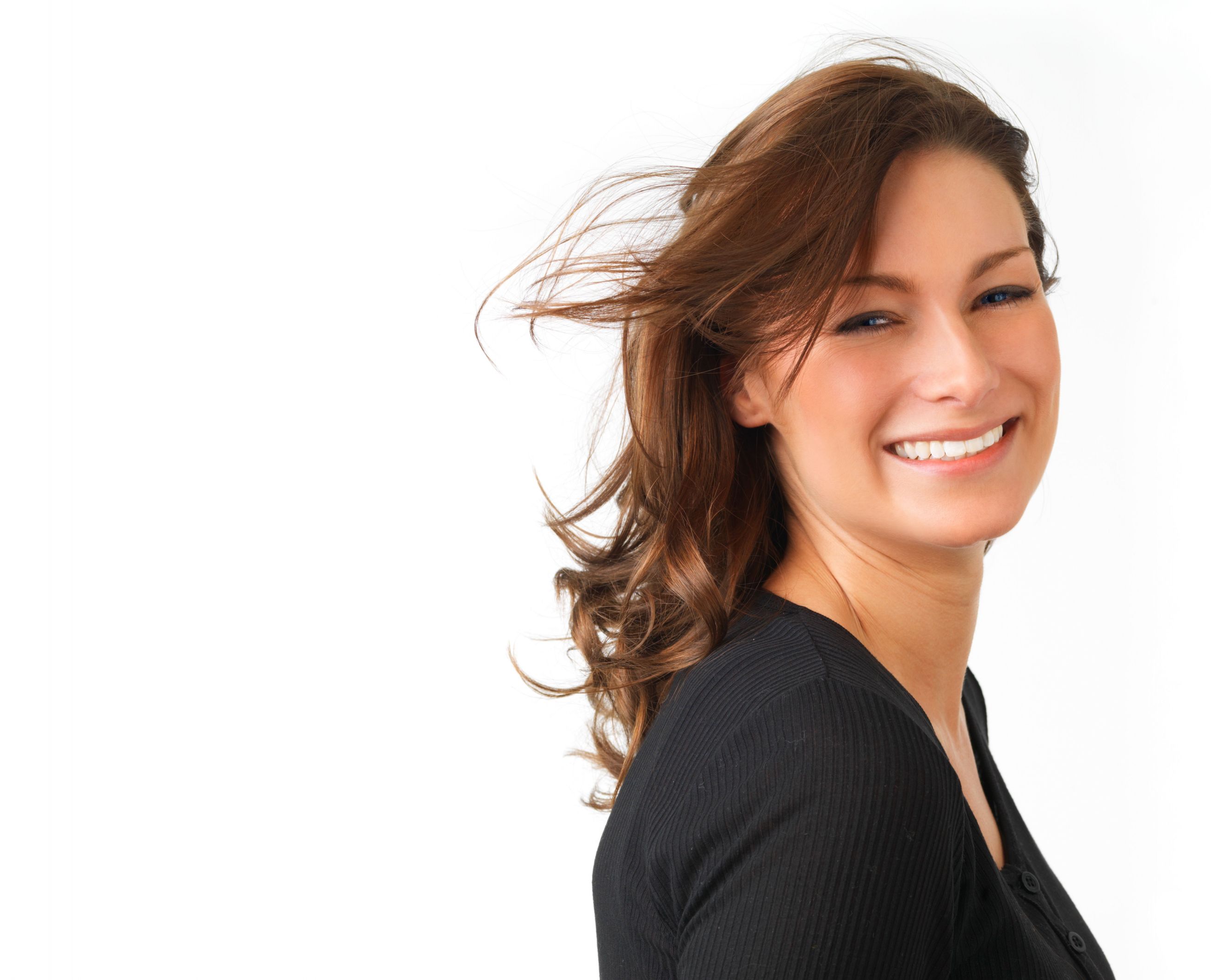 Alta confiabilidade e robustez
O Scenario Lighting apresenta produtos modulares com alta qualidade e robustez.
Contam com a eficiência, rapidez e confiabilidade de um sistema cabeado
Produtos customizados a rede elétrica fornecida pelas concessionárias.
Eficiência Energética
A dimerização das cenas de iluminação programadas para diferentes atividades em um mesmo ambiente proporcionam o uso racional da energia, que será usada apenas onde e quando for realmente necessária, eliminando gastos desnecessários.
Economia de energia e lâmpadas por conta da rampa de acendimento.
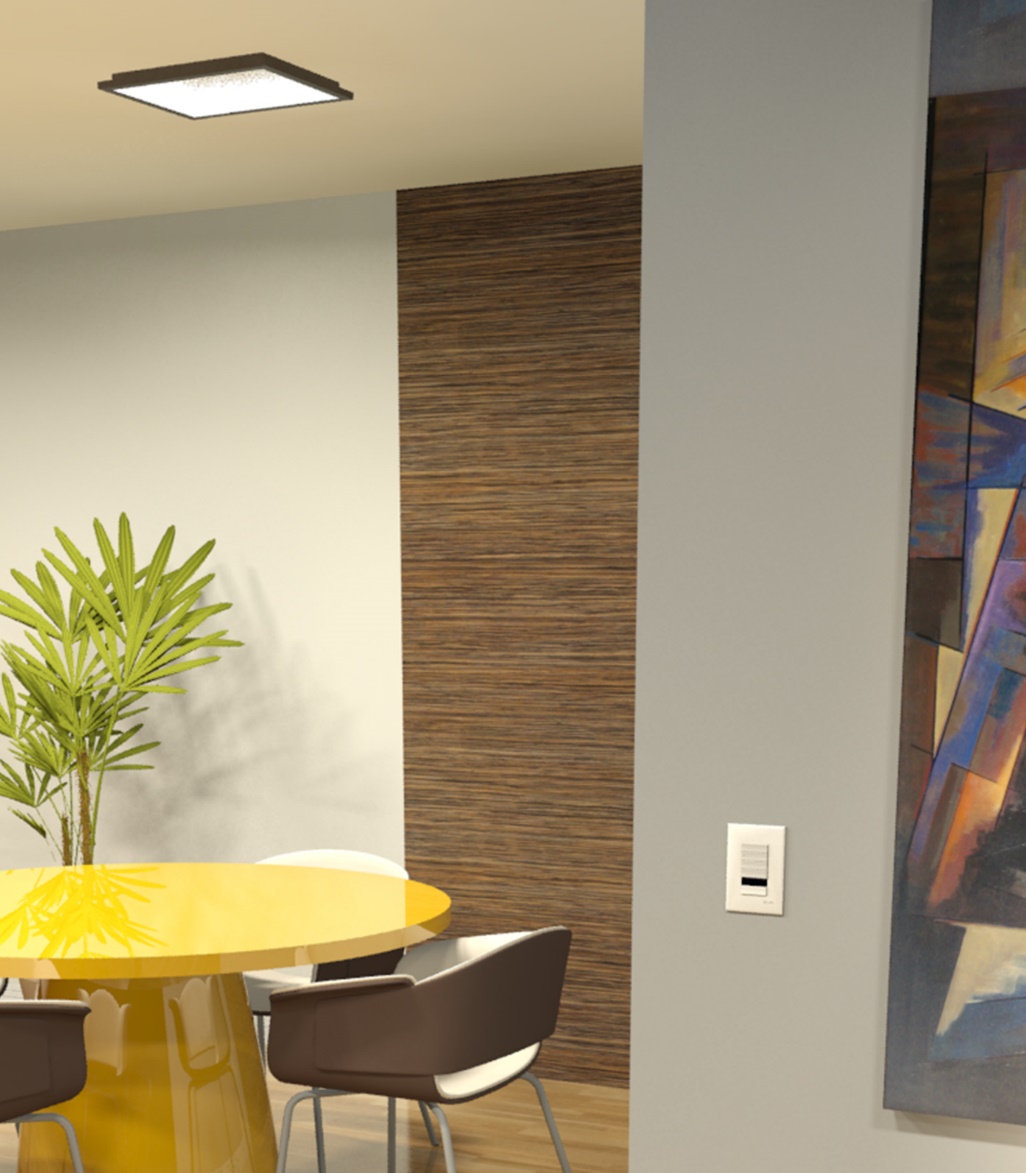 Módulos de potência que permitem alterar a intensidade da carga controlada.
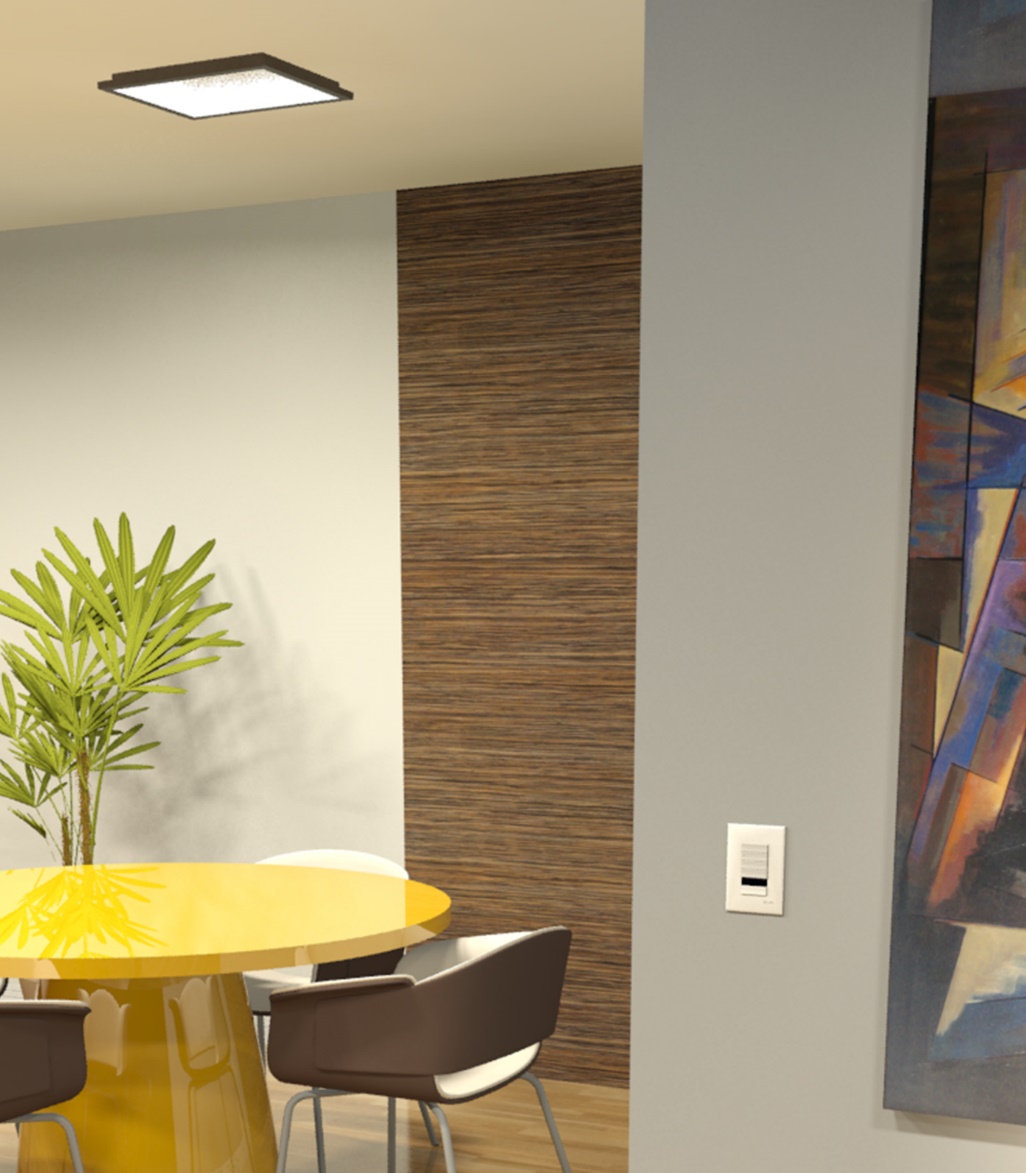 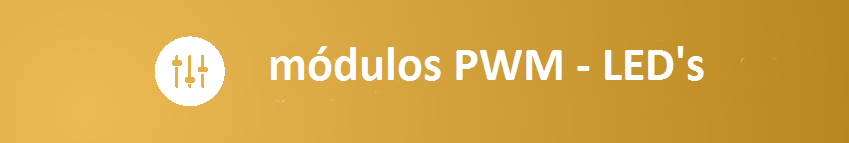 Módulos de potência para controle de fitas de led 12V e 24V.
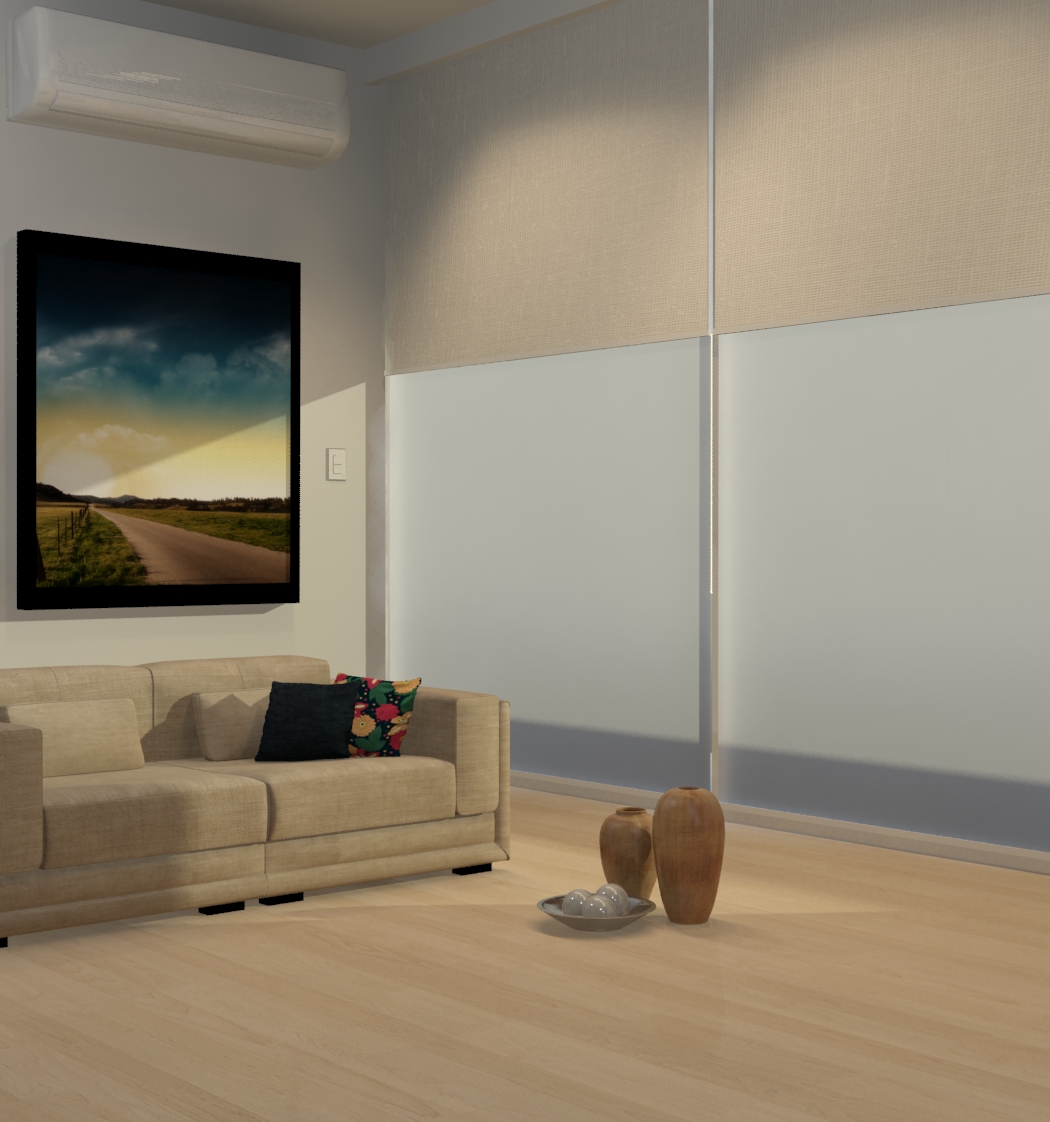 Módulos de potência para controle de cargas acionadas por contato seco (tipo liga/desliga).
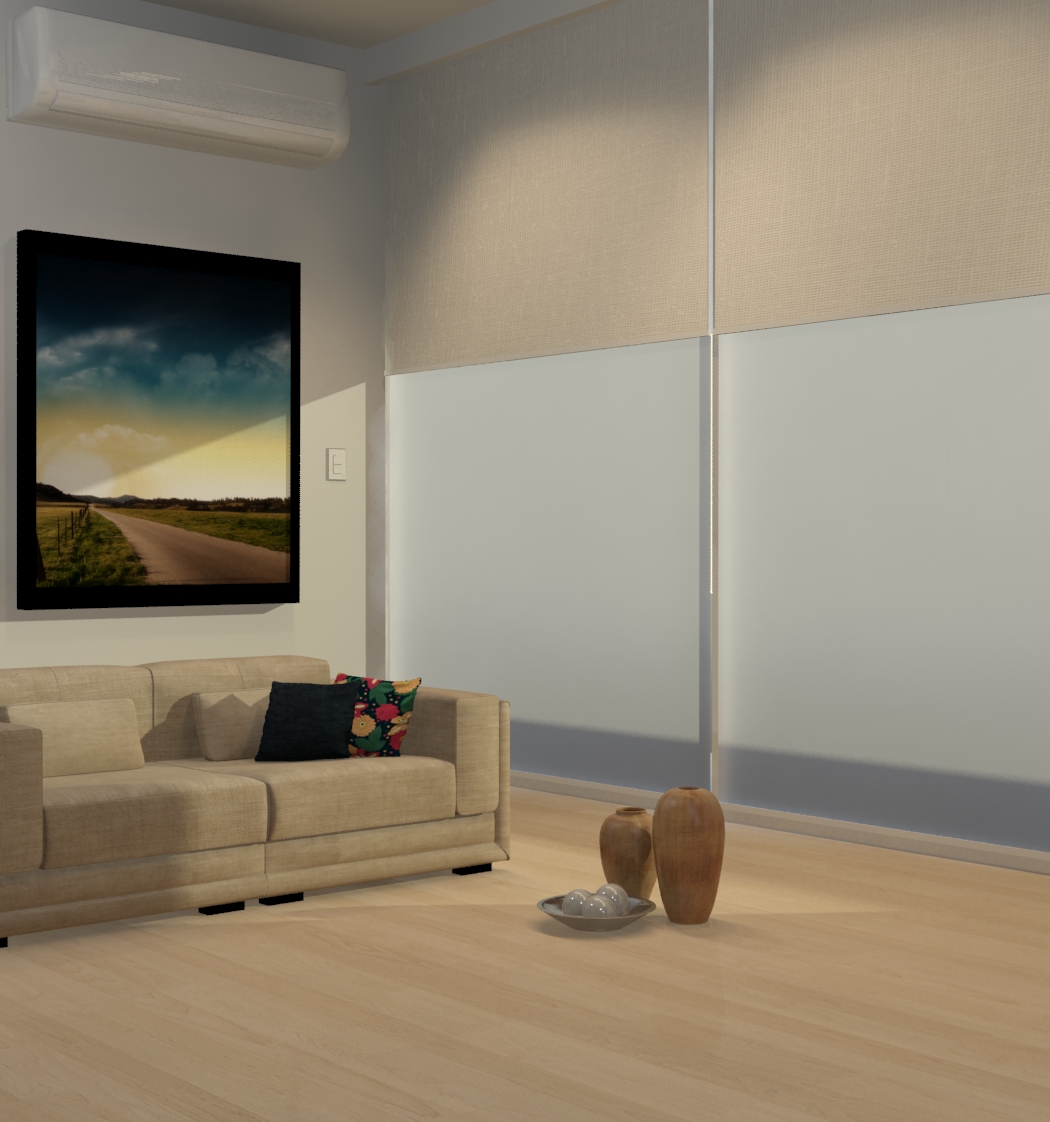 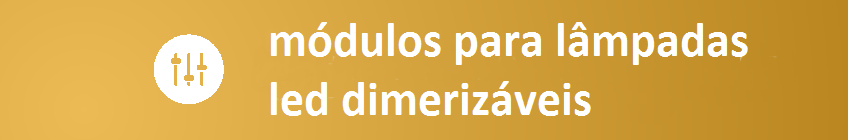 Módulos de potência para controle de lâmpadas led dimerizáveis 127V/220V.
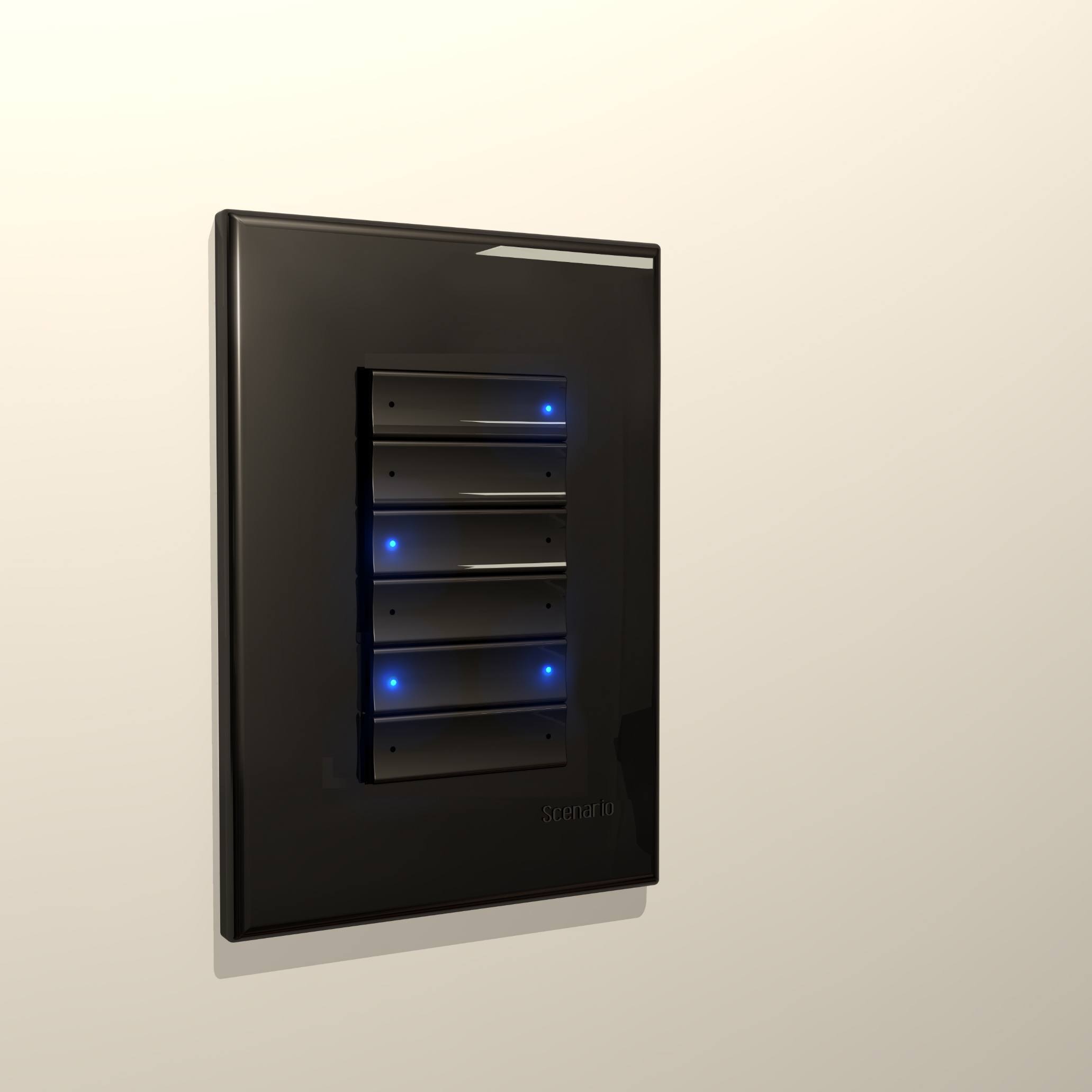 Interfaces de parede para controle dos módulos de potência.
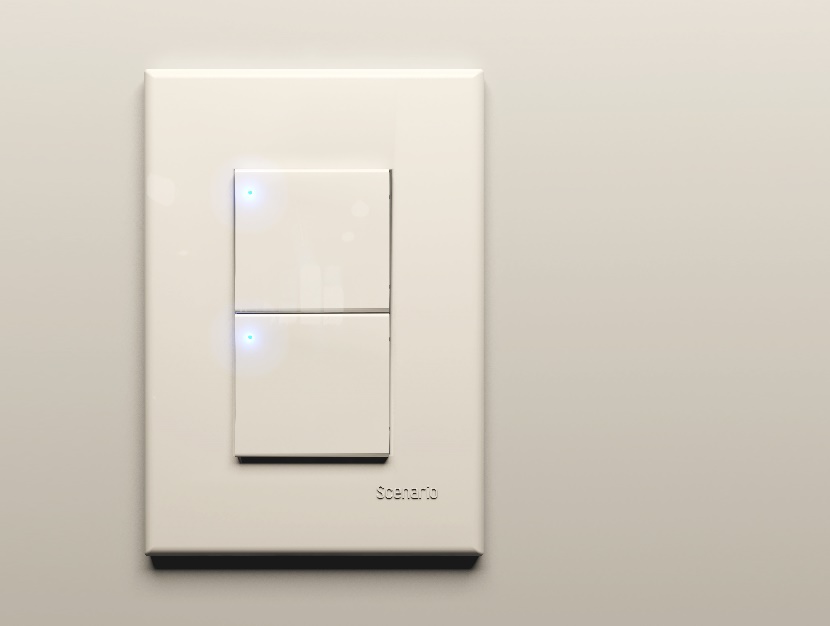 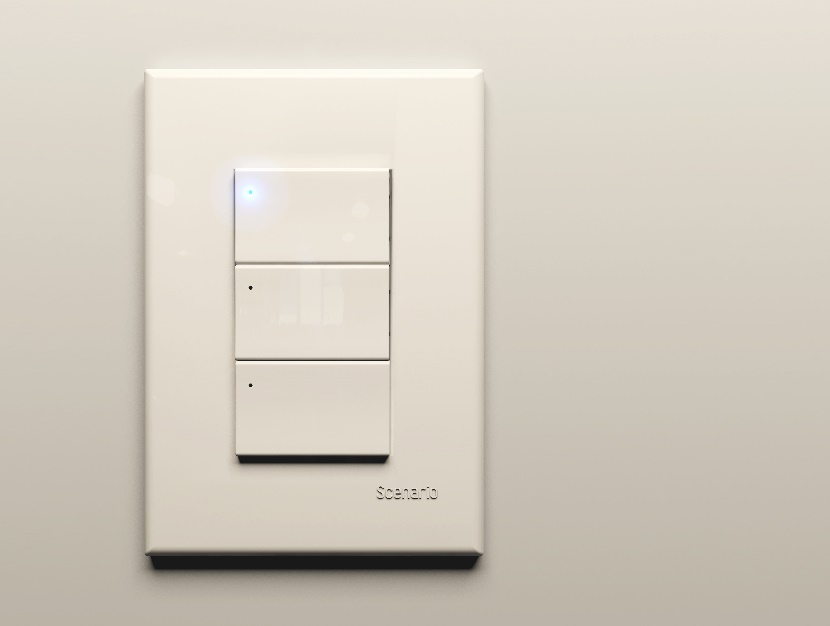 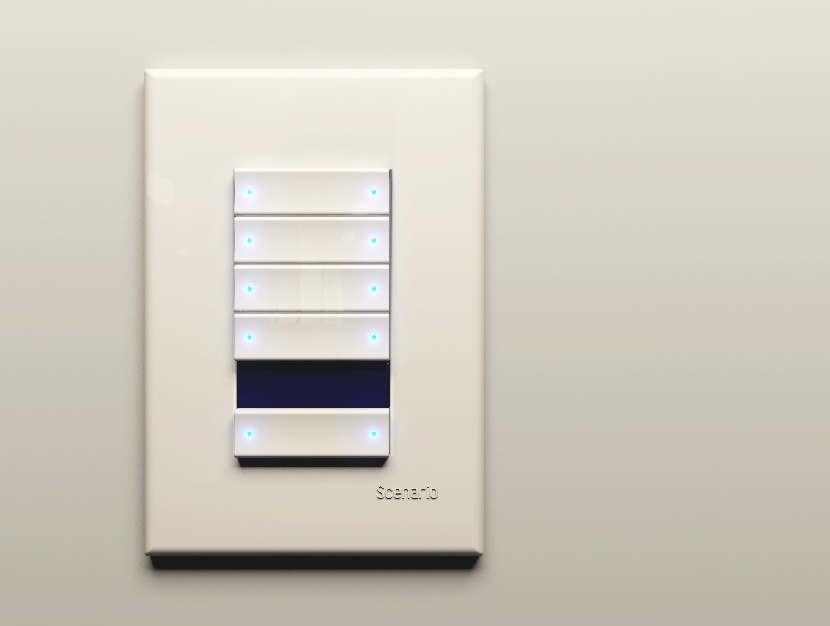 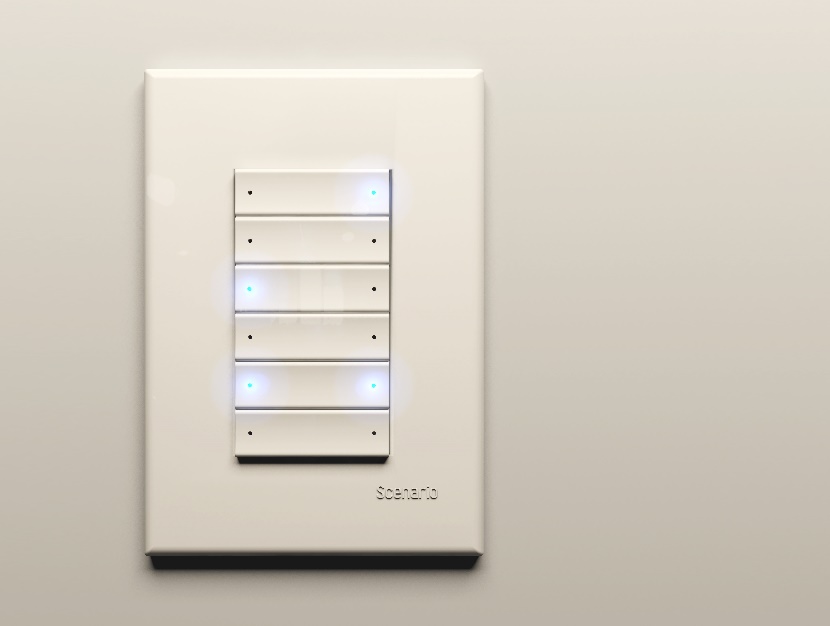 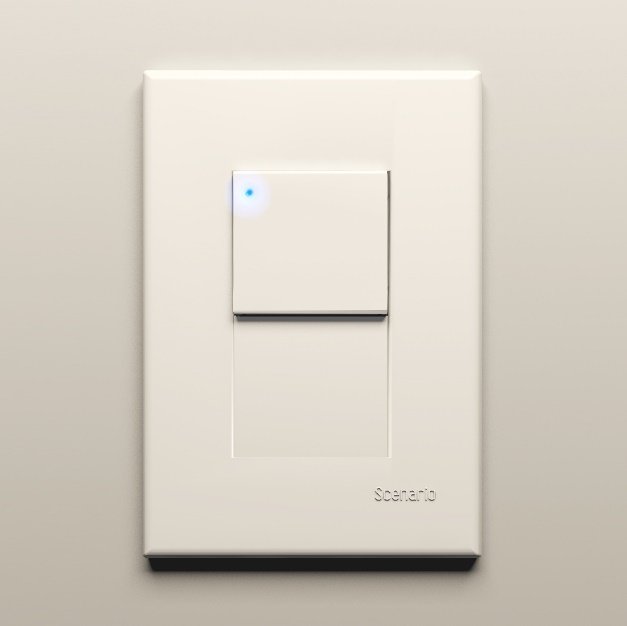 M1
M2
M3
M10
M12
Keypad Macro com 1 tecla endereçáveis para controle da rede.
Keypad Macro com 2 teclas endereçáveis para controle da rede.
Keypad Macro com 3 teclas endereçáveis para controle da rede.
Keypad Macro com 10 teclas endereçáveis para controle da rede.
Keypad Macro com 12 teclas endereçáveis para controle da rede.
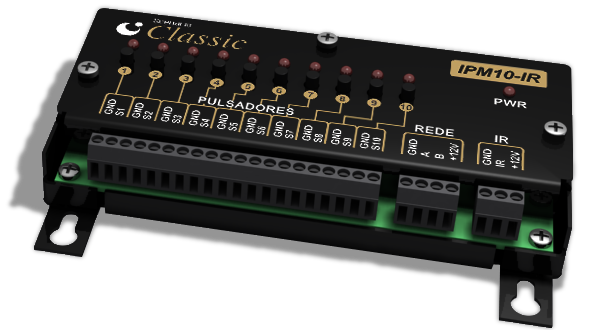 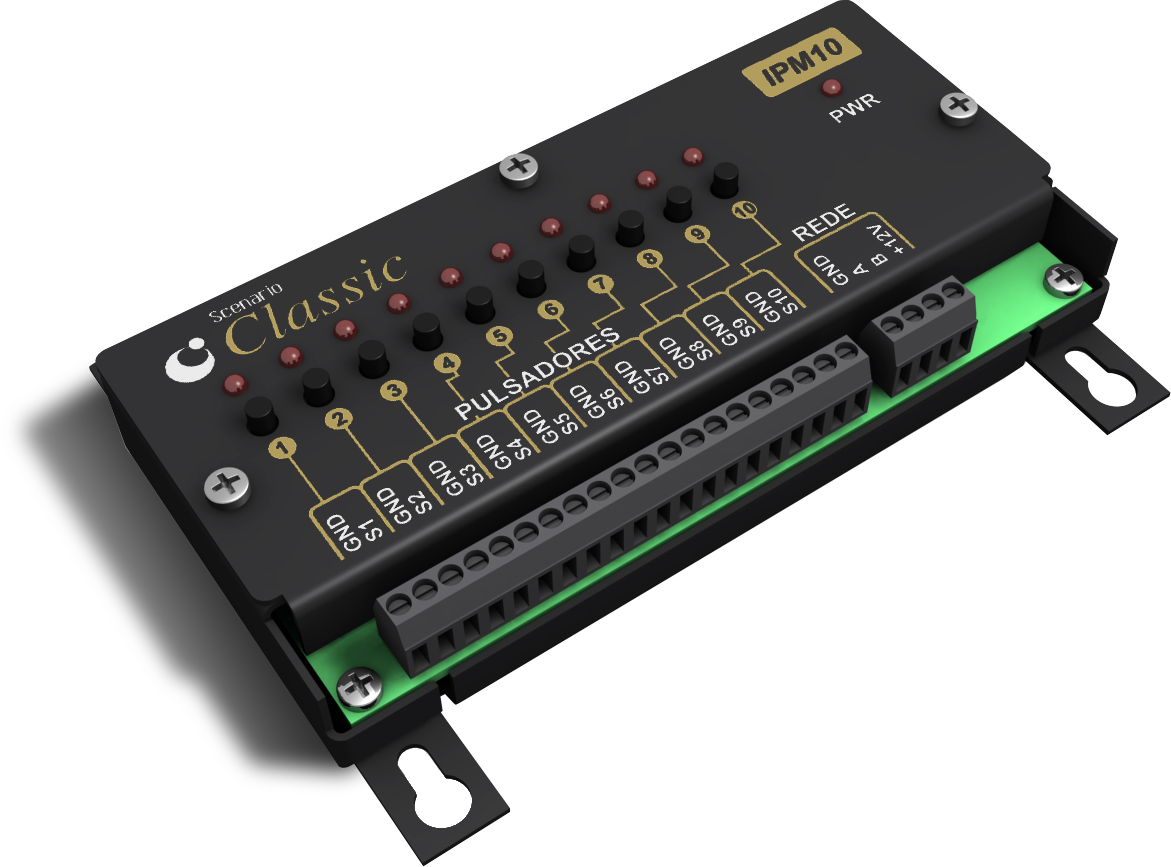 Permitem distribuir pulsadores com macro comandos em pontos estratégicos que não necessitam de um keypad completo.
Instalação Centralizada
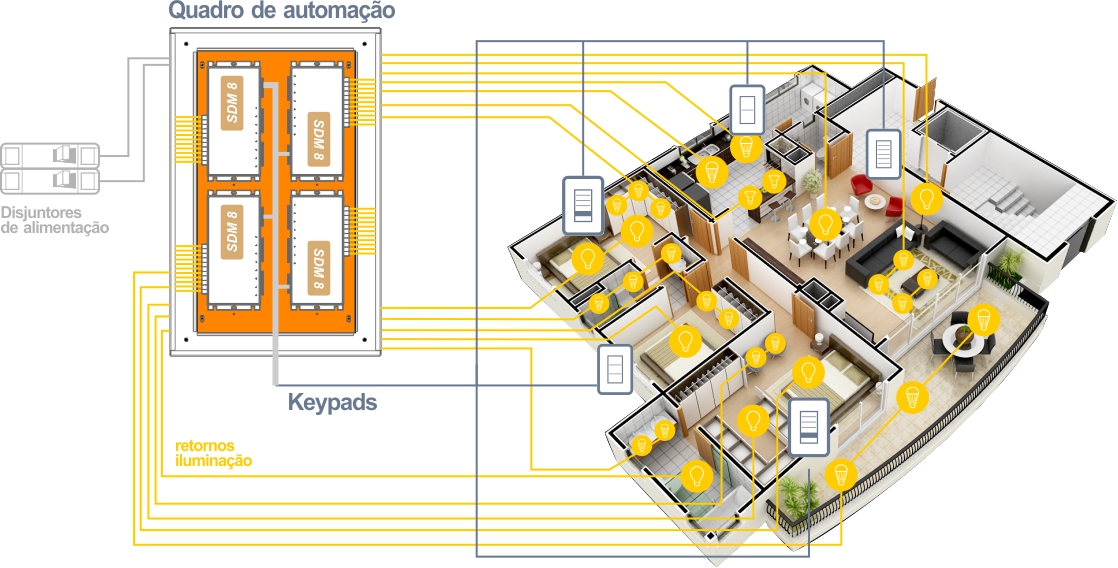 Linha Fit
Exemplo de aplicação
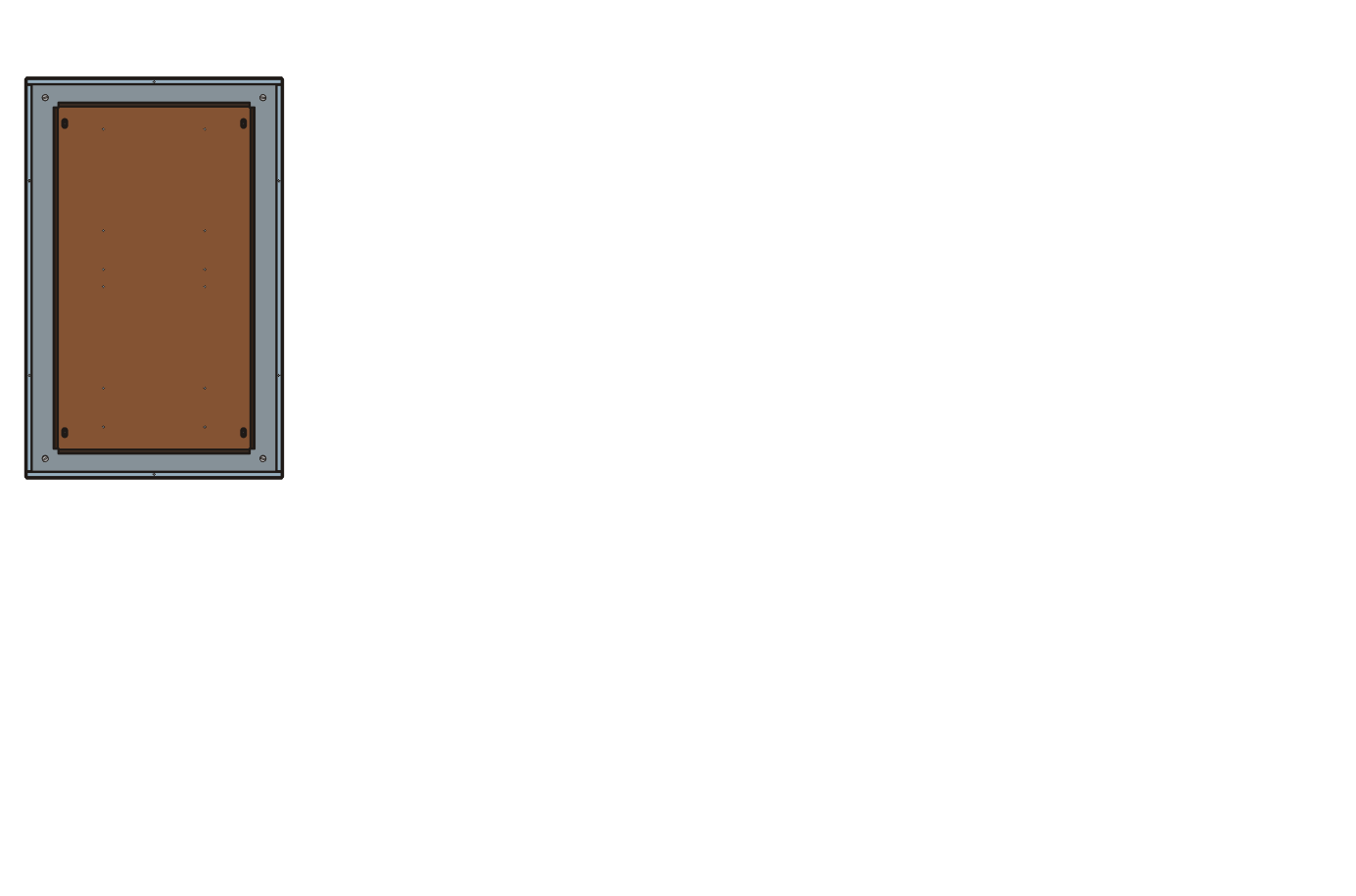 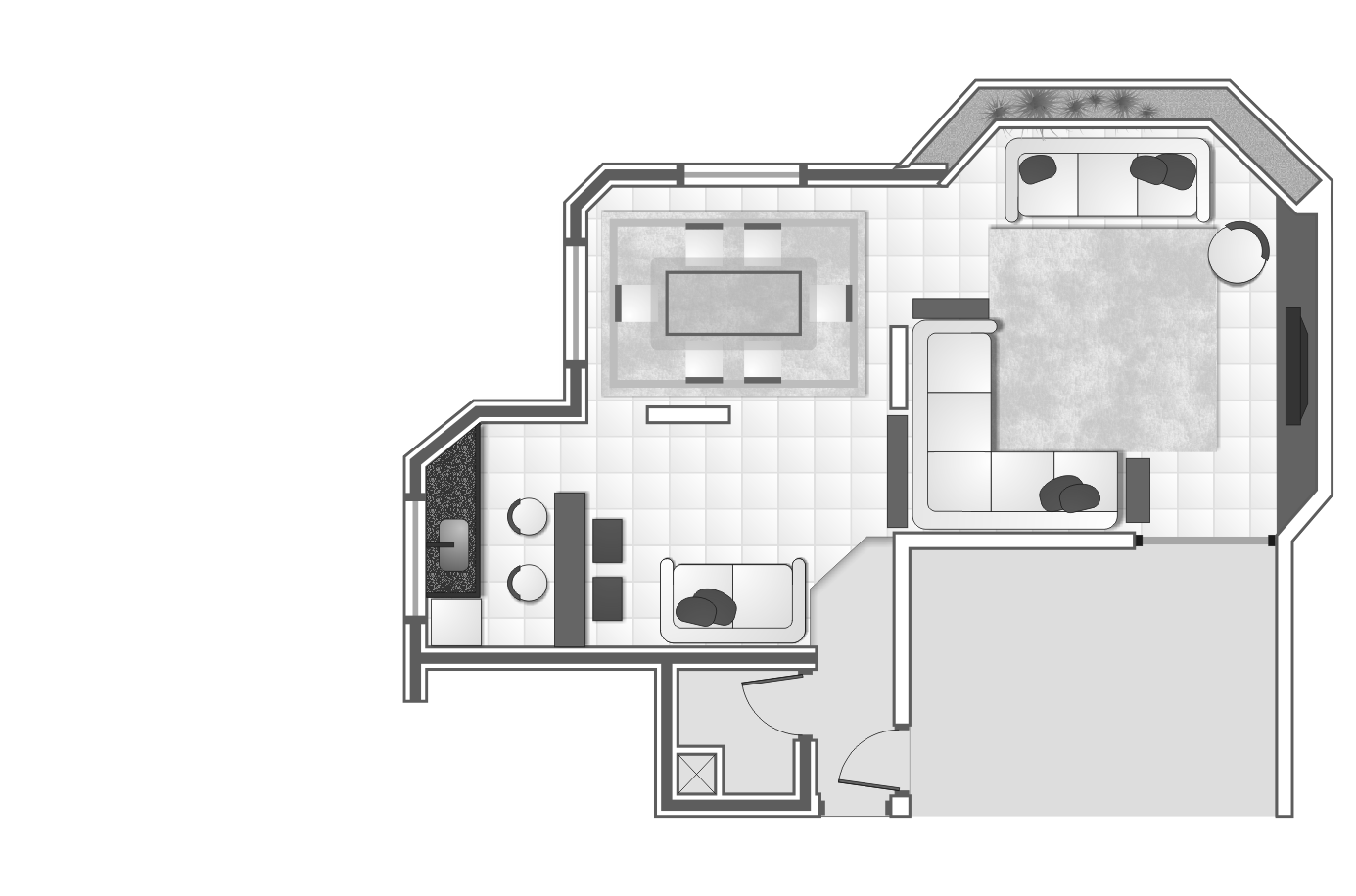 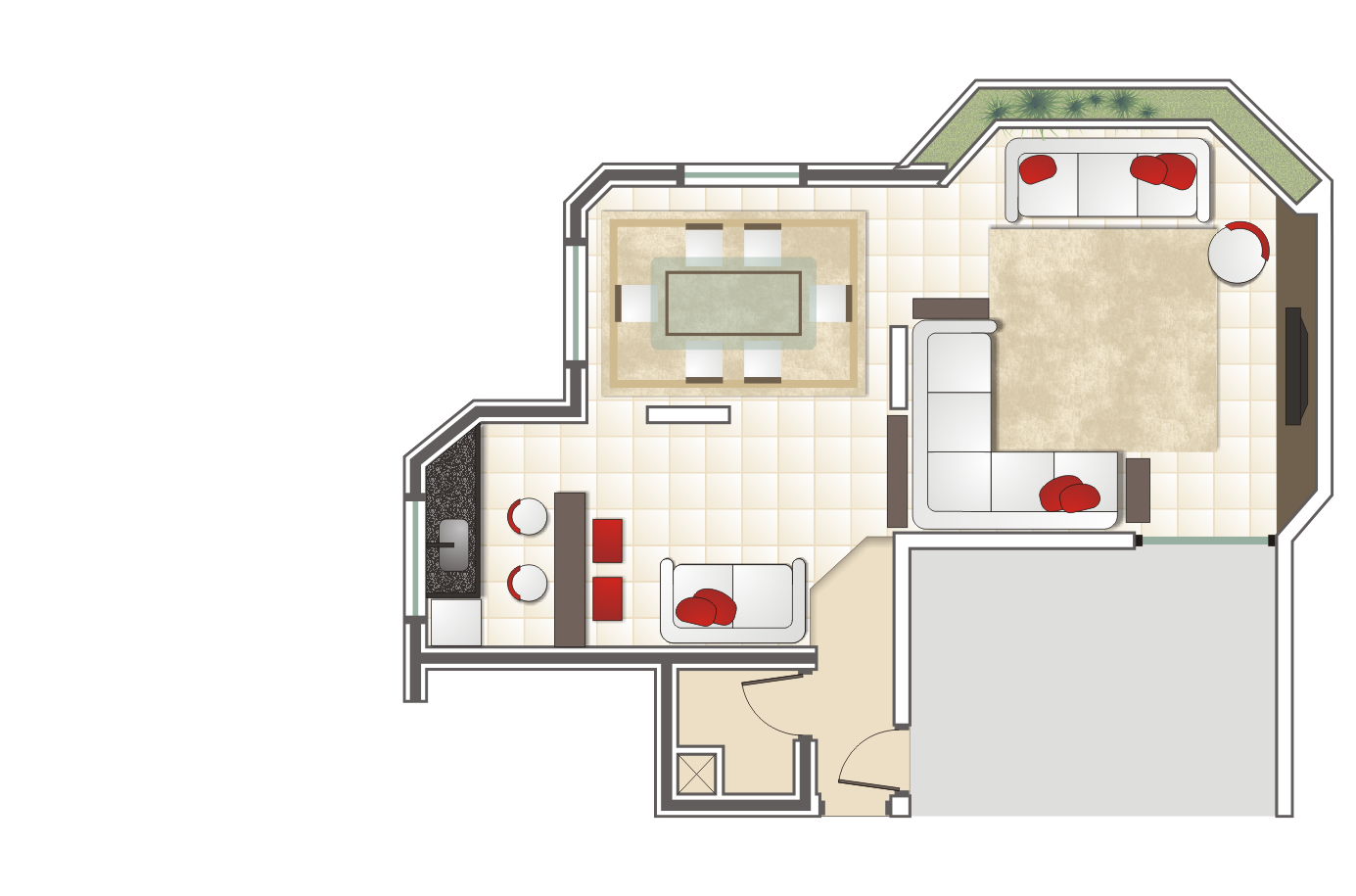 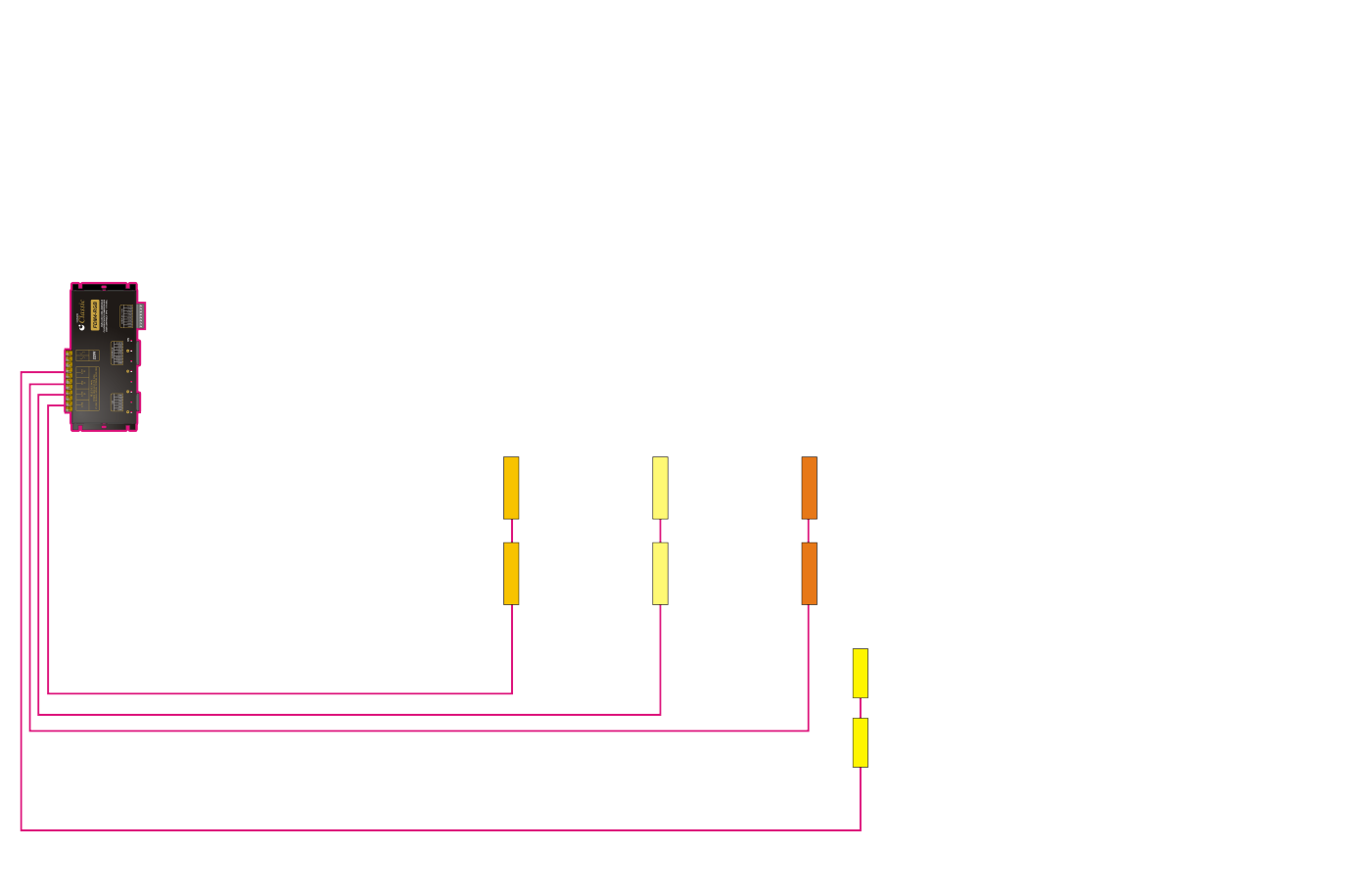 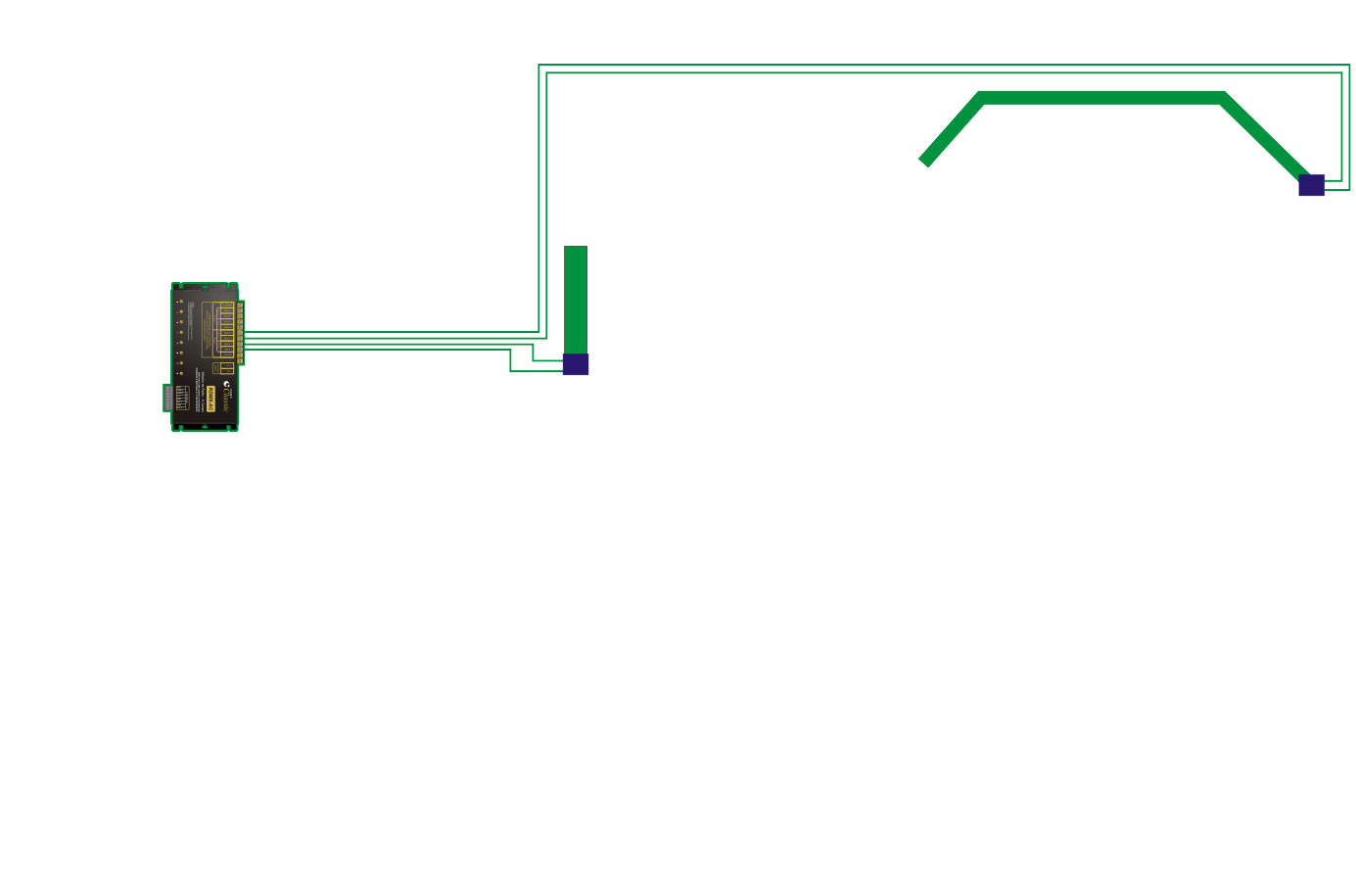 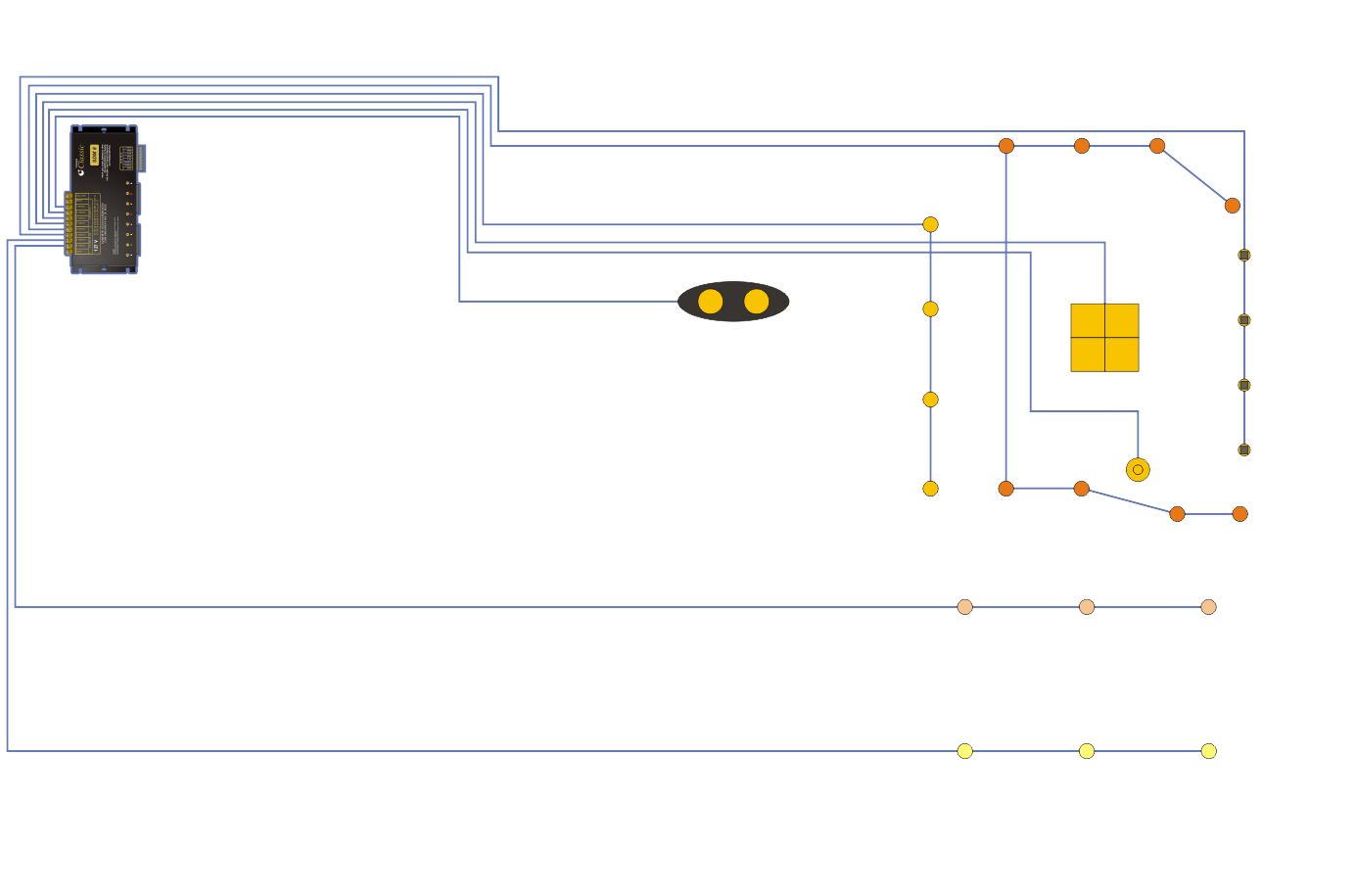 5
2
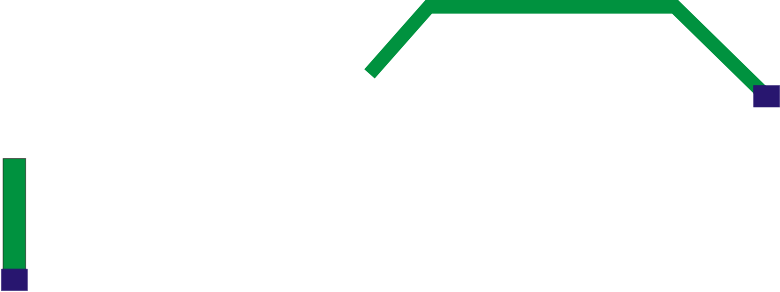 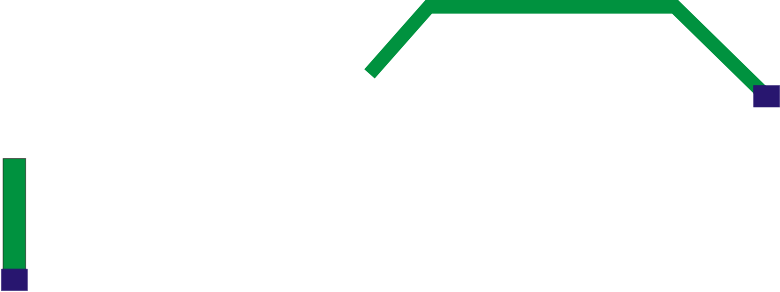 SDM 8
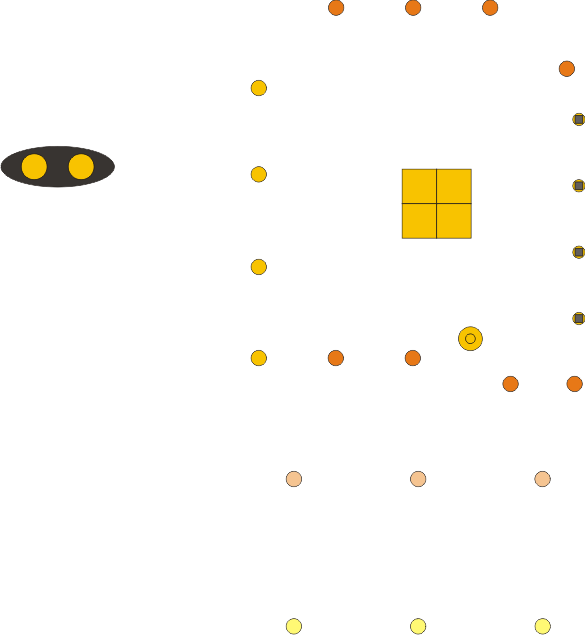 4
1
1
3
6
2
RDM8
QUADRO DE AUTOMAÇÃO
5
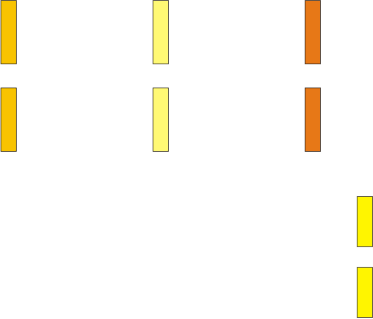 1
2
3
7
FDM 4
4
8
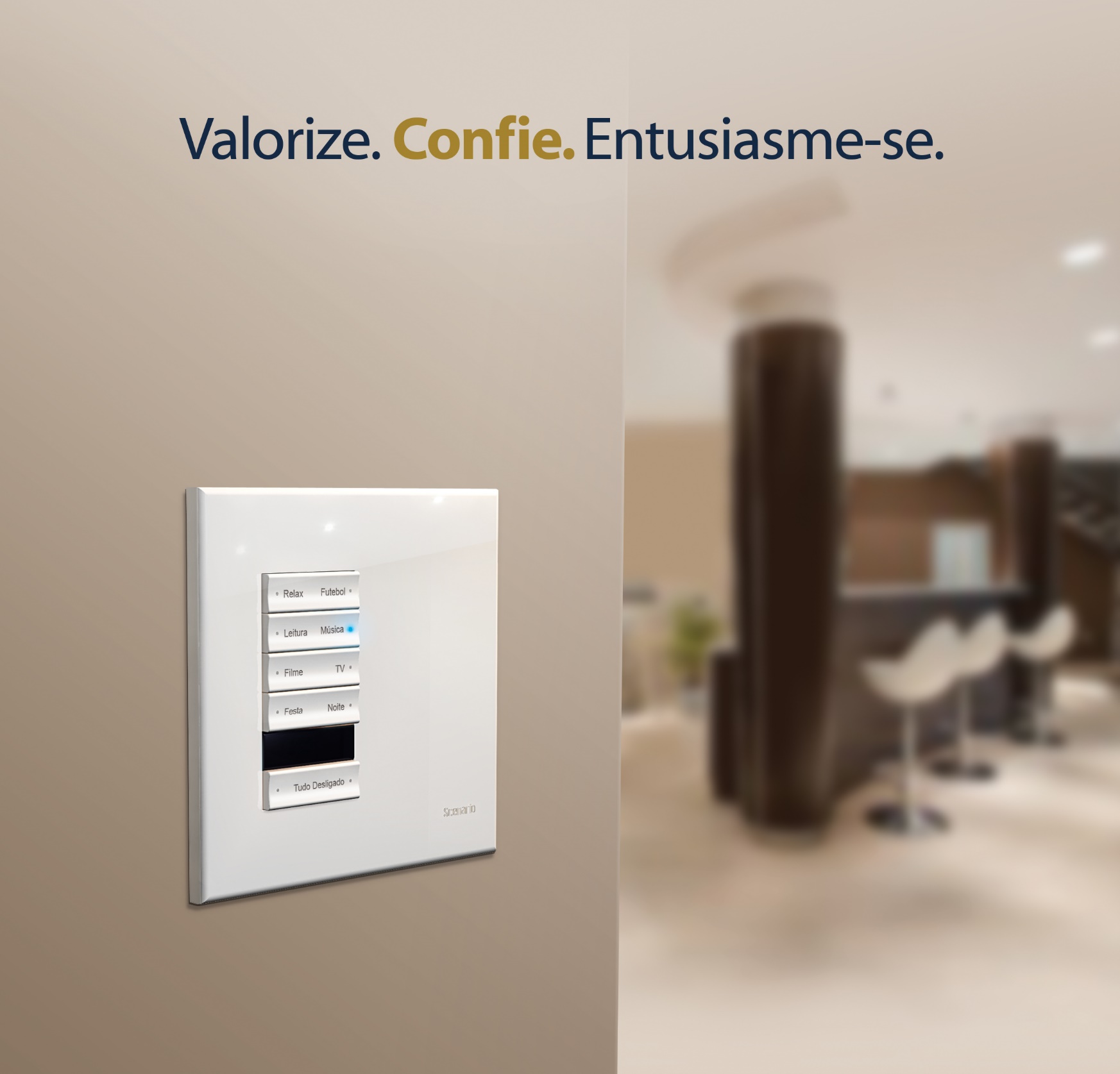 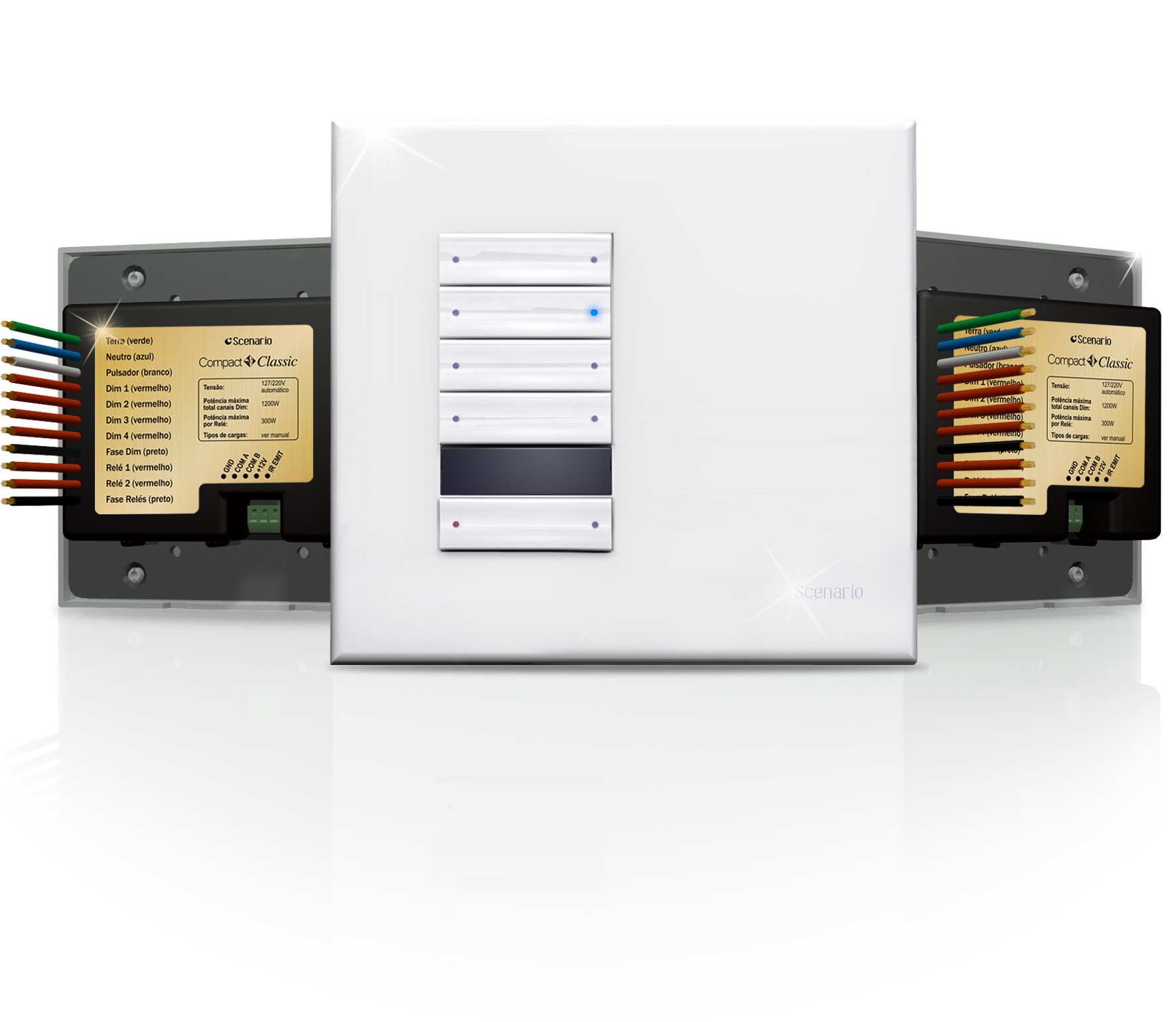 Instalação Descentralizada
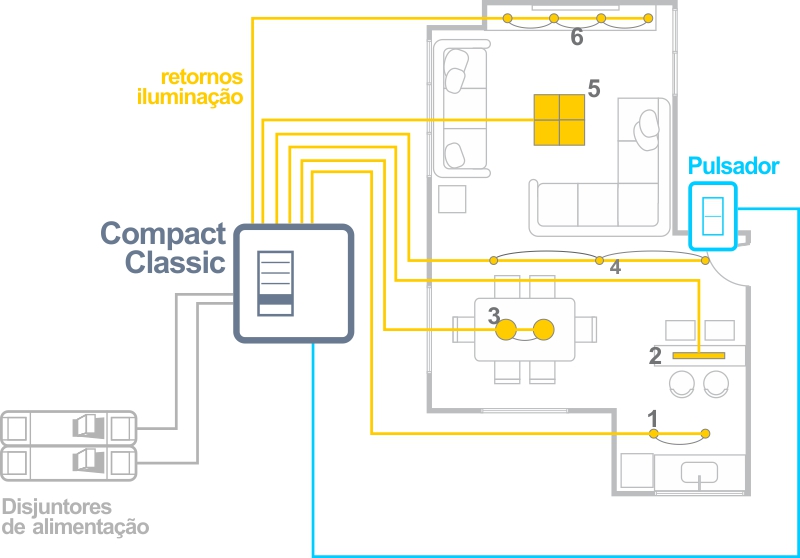 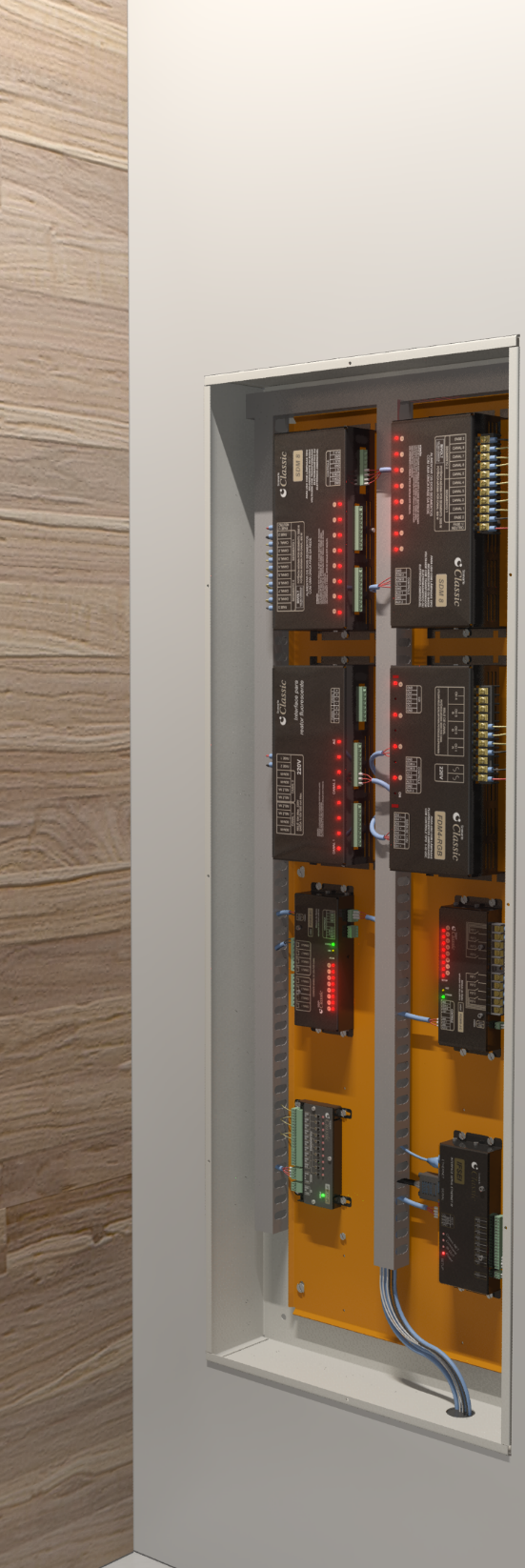 Produtos para completar a rede Classic-NET.
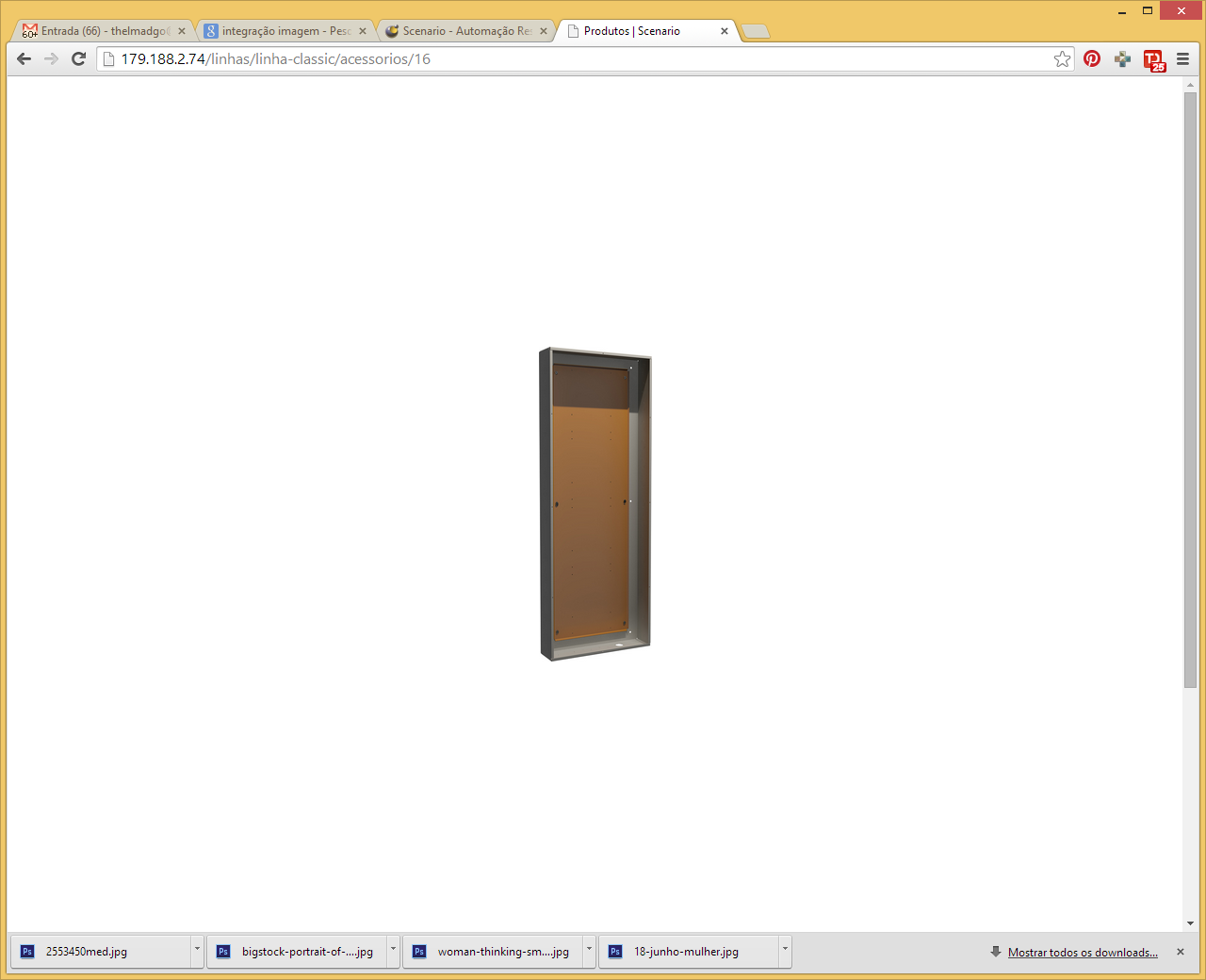 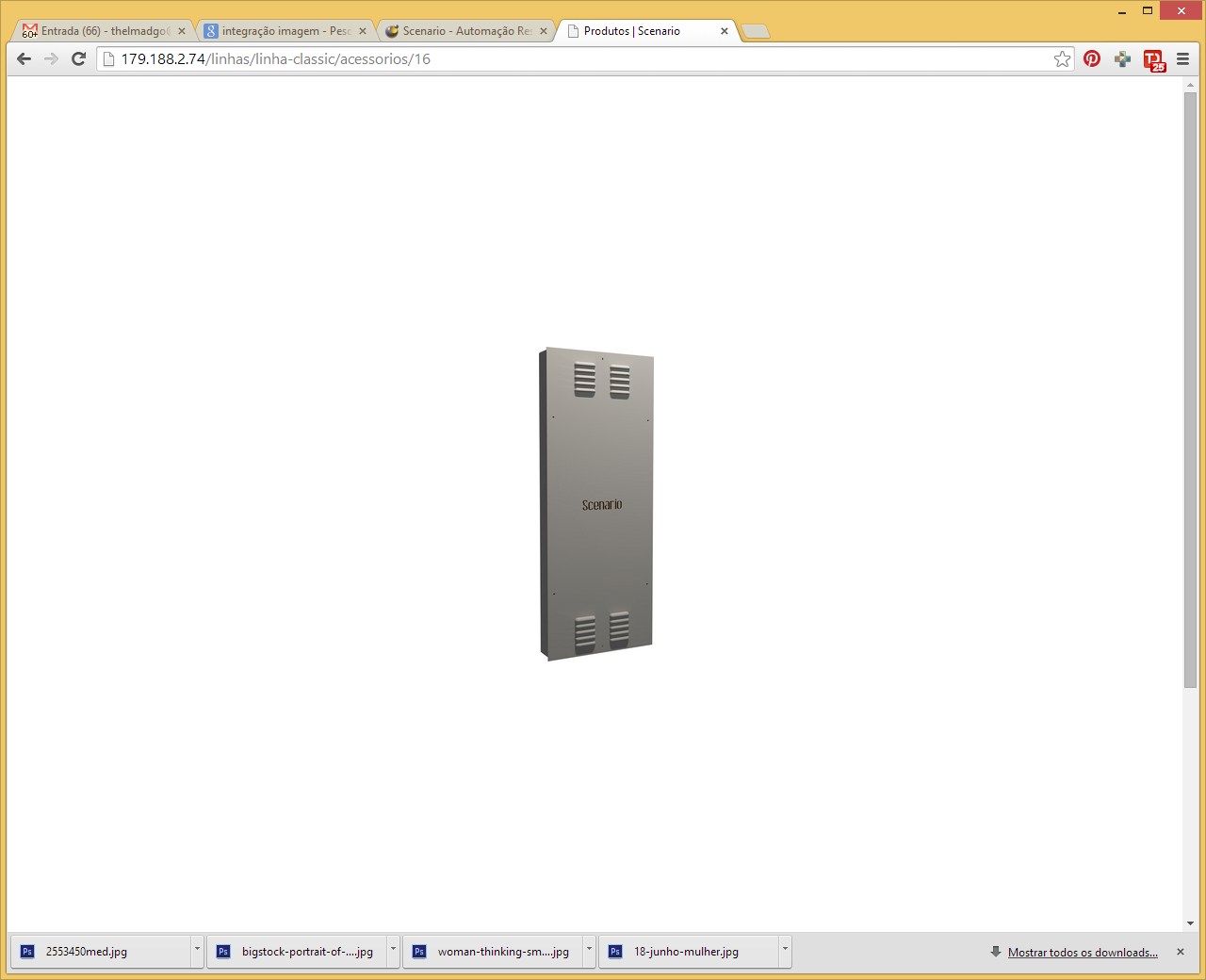 Quadro de Automação
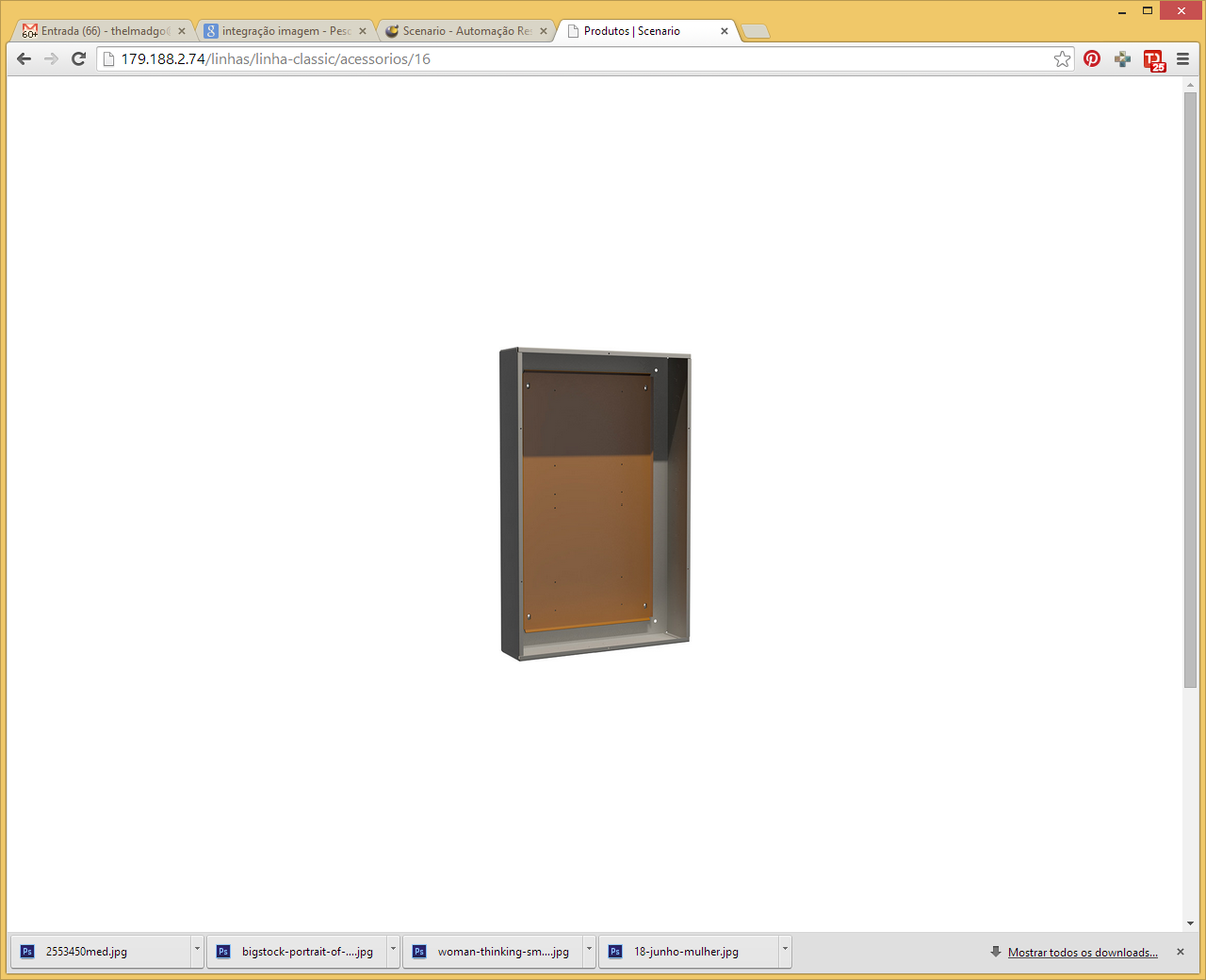 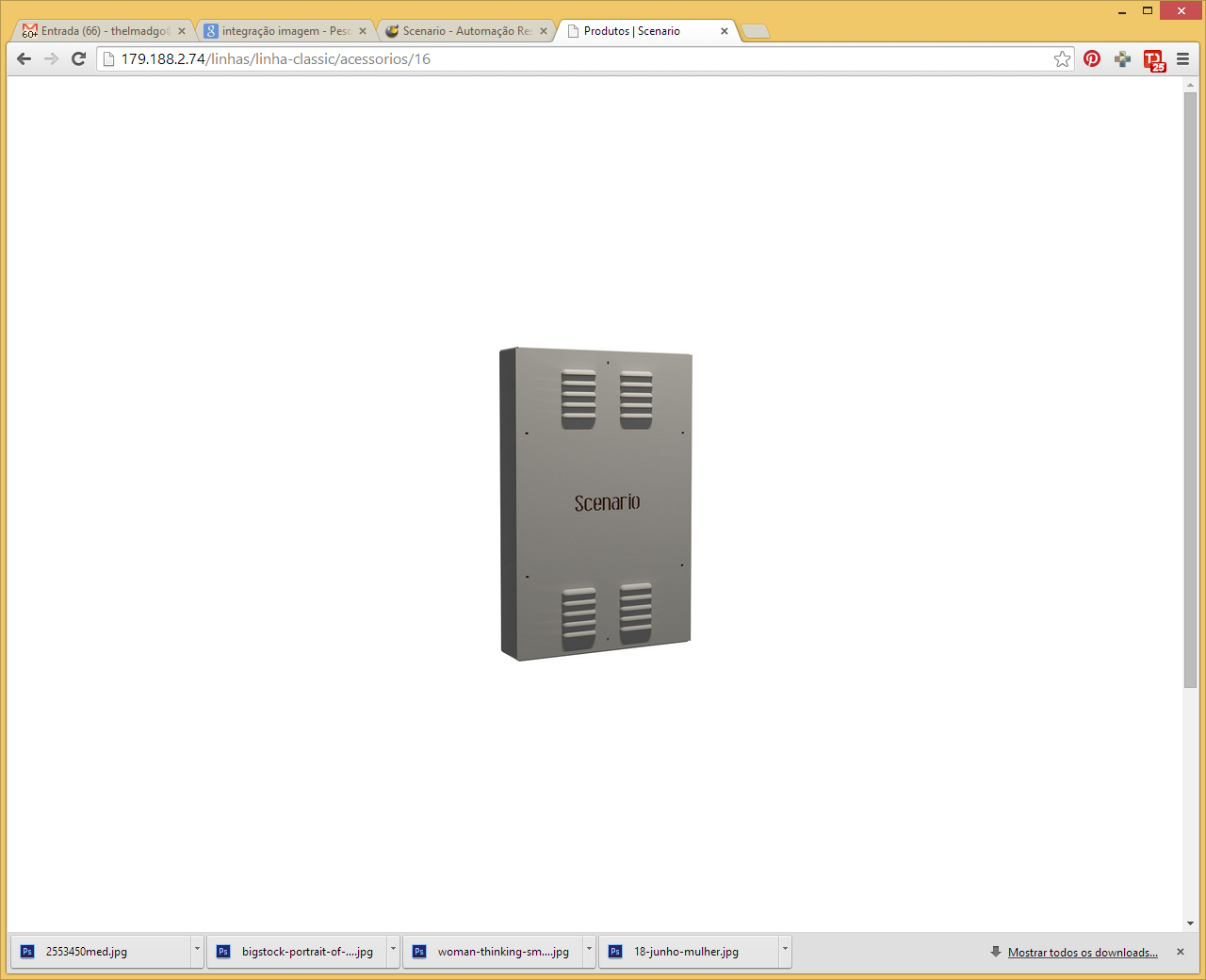 Caixa metálica de elevada resistência e segurança especialmente desenvolvida para abrigar cabos e equipamentos da rede Scenario Classic-NET.
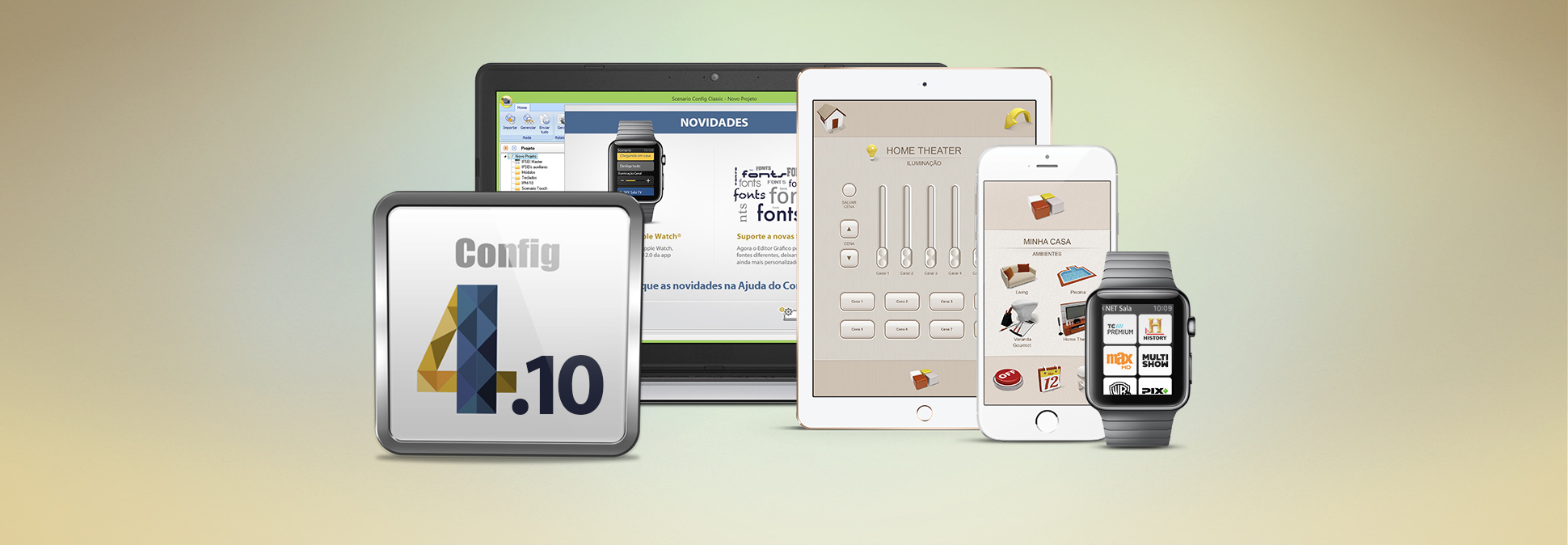 O Scenario Config facilita a programação da rede Classic-NET.
O Scenario Lighting pode fazer parte de um sistema maior.
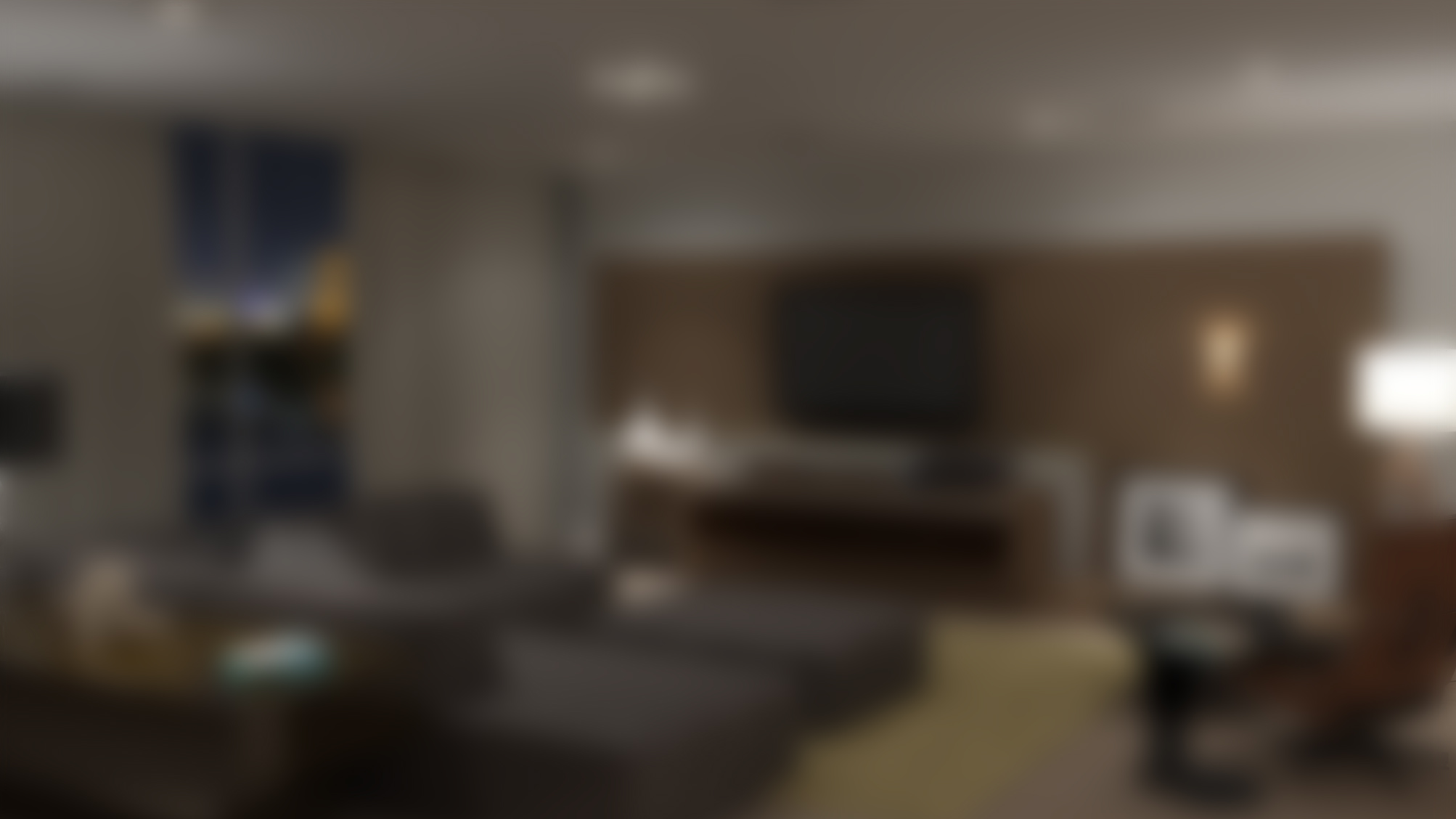 Scenario
Control
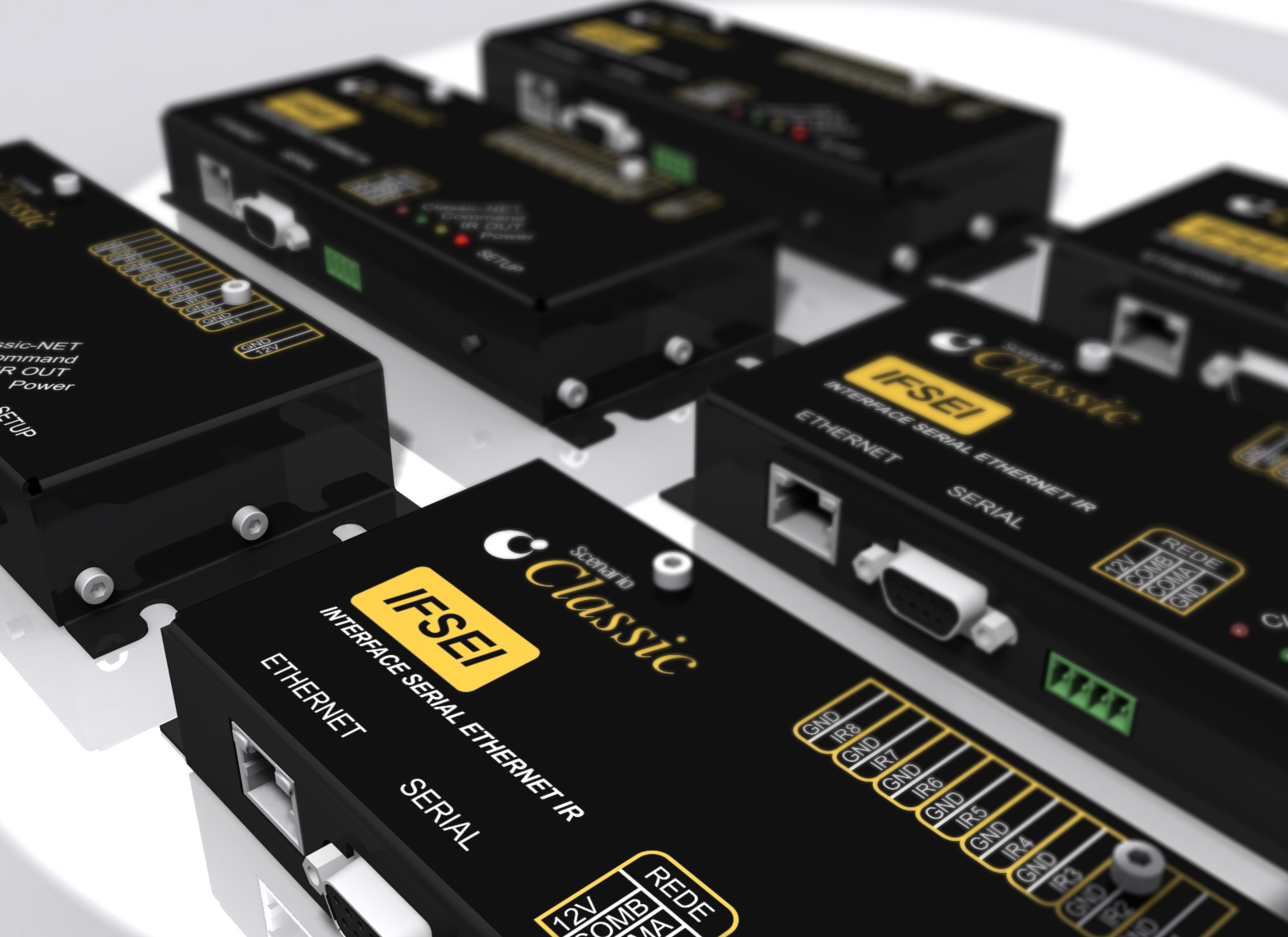 Faz a comunicação do sistema Scenario com outros sistemas de automação e smartphones e tablets com IOS e Android (verifique compatibilidade).
Scenario
Control
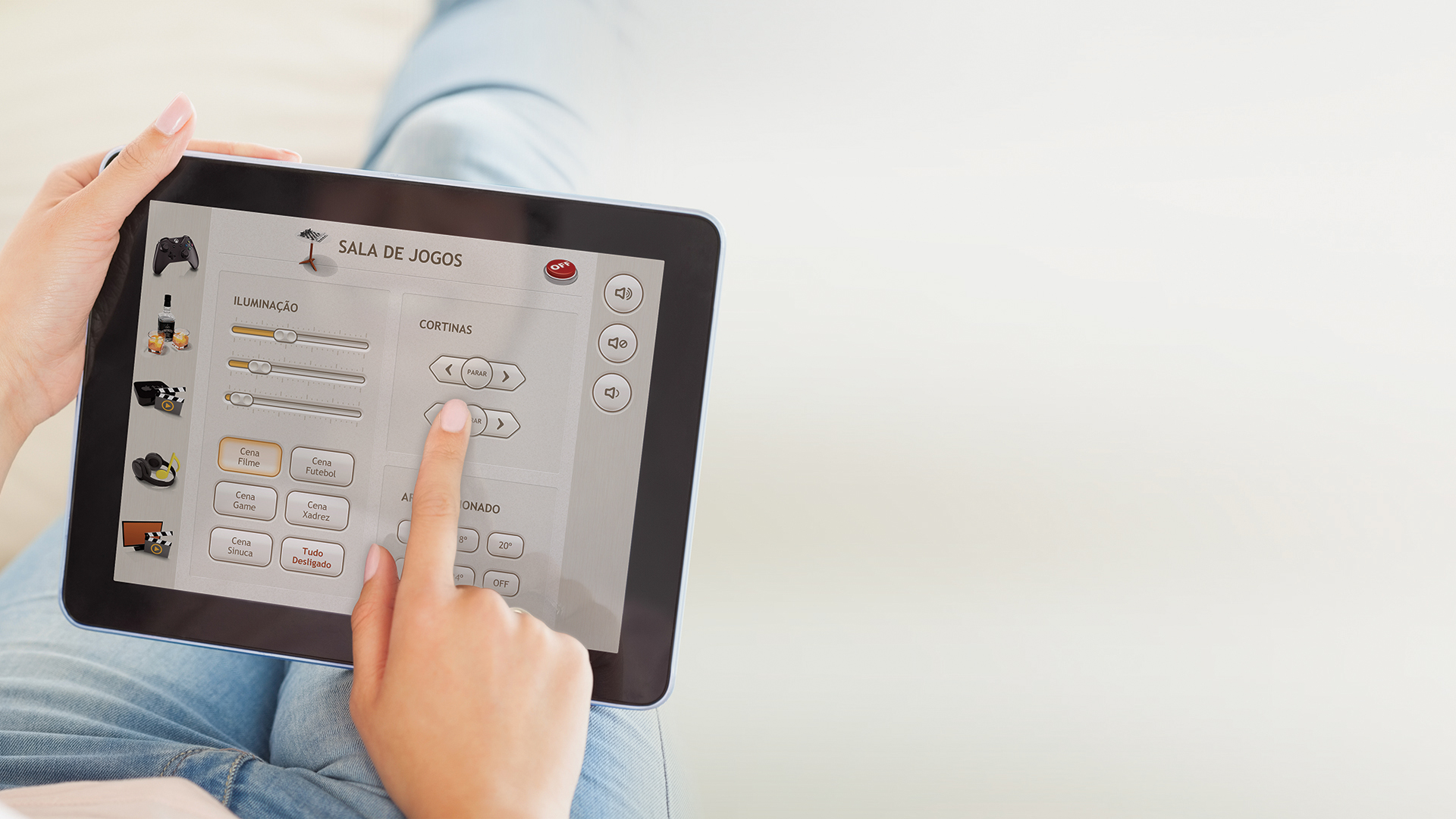 O Scenario Control proporciona a melhor experiência para controlar os equipamentos eletroeletrônicos de sua casa. Basta um toque e o sistema faz tudo por você, trazendo toda praticidade, segurança e conforto.
Scenario
Control
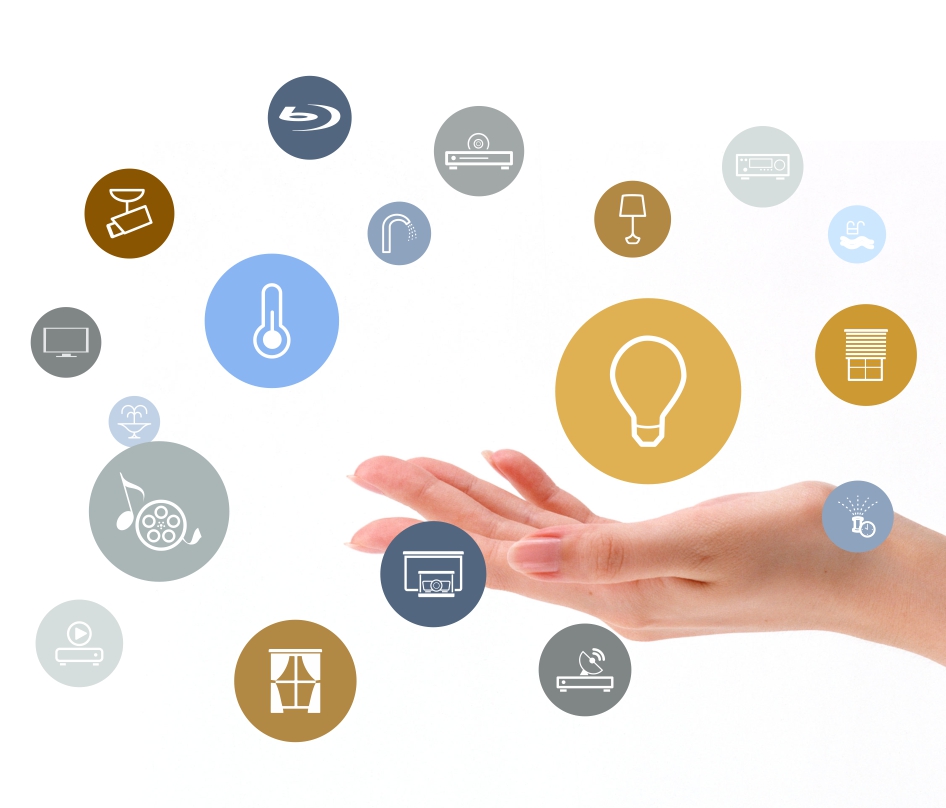 Integração
Scenario Lighting
Scenario
Control
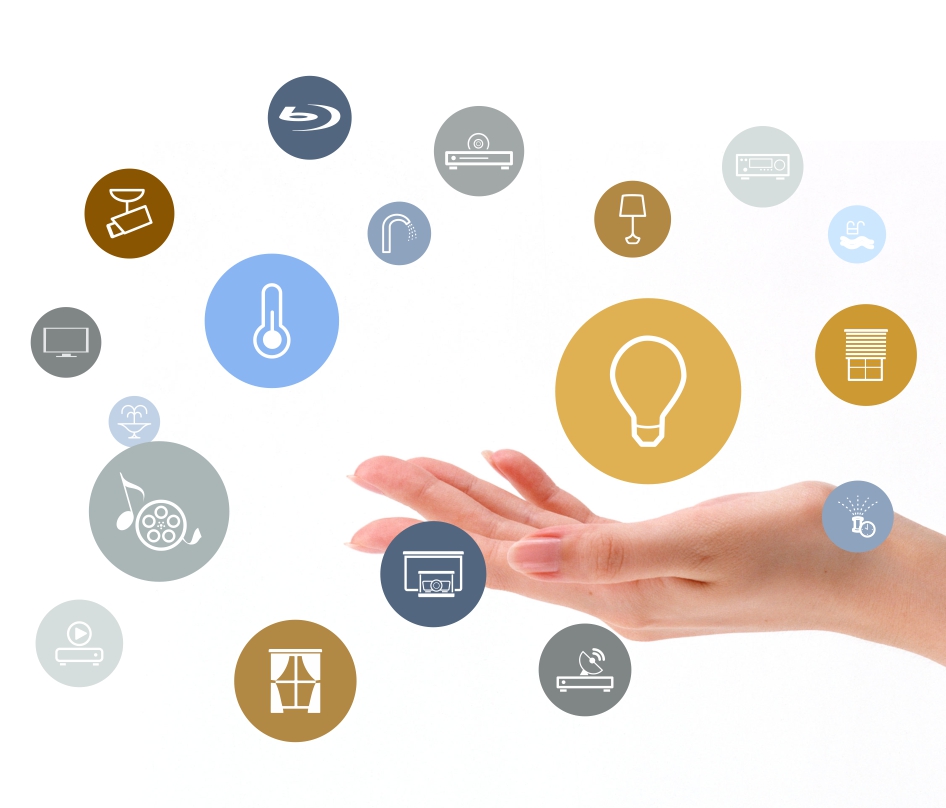 Integração
Scenario Lighting
Áudio e Vídeo
Scenario
Control
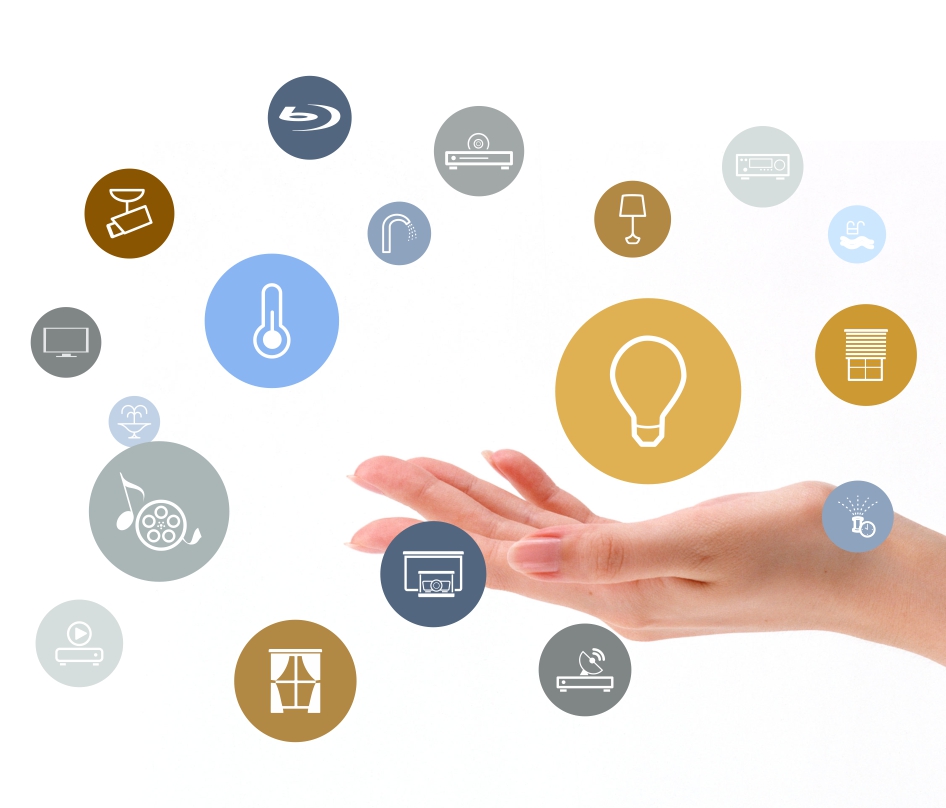 Integração
Scenario Lighting
Áudio e Vídeo 
Câmeras IP
Scenario
Control
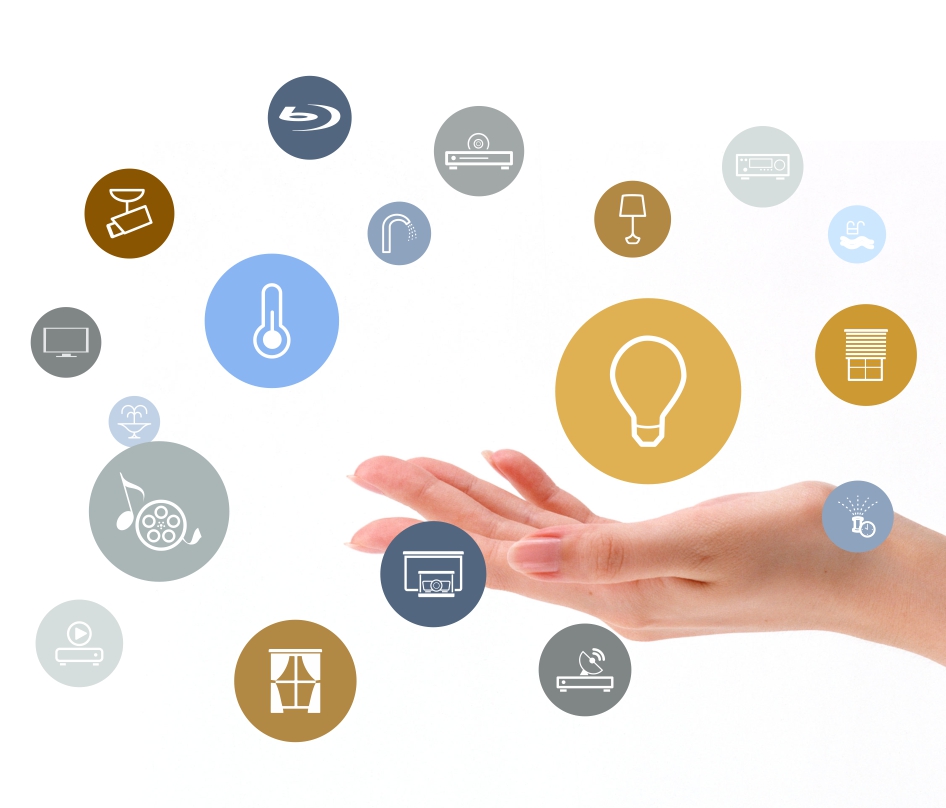 Integração
Scenario Lighting
Áudio e Vídeo 
Câmeras IP
Ar-condicionado
Scenario
Control
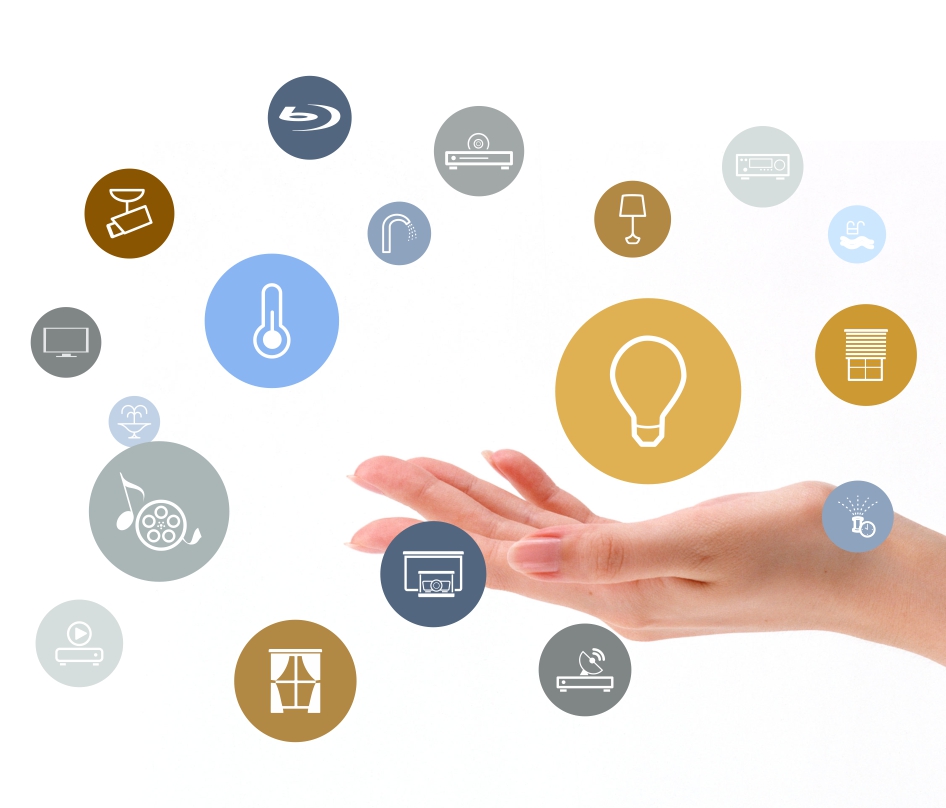 Integração
Scenario Lighting
Áudio e Vídeo 
Câmeras IP
Ar-condicionado
Cortinas e Persianas motorizadas
Scenario
Control
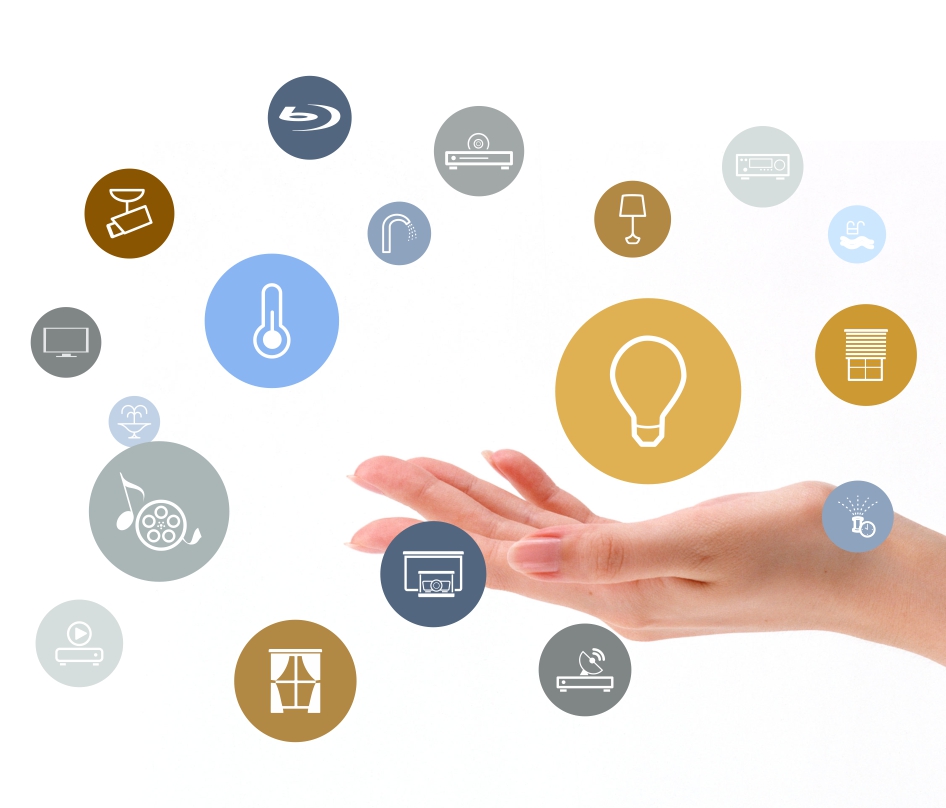 Integração
Scenario Lighting
Áudio e Vídeo
Câmeras IP
Ar-condicionado
Cortinas e Persianas motorizadas
Motores de piscina, cascata e irrigação
Scenario
Control
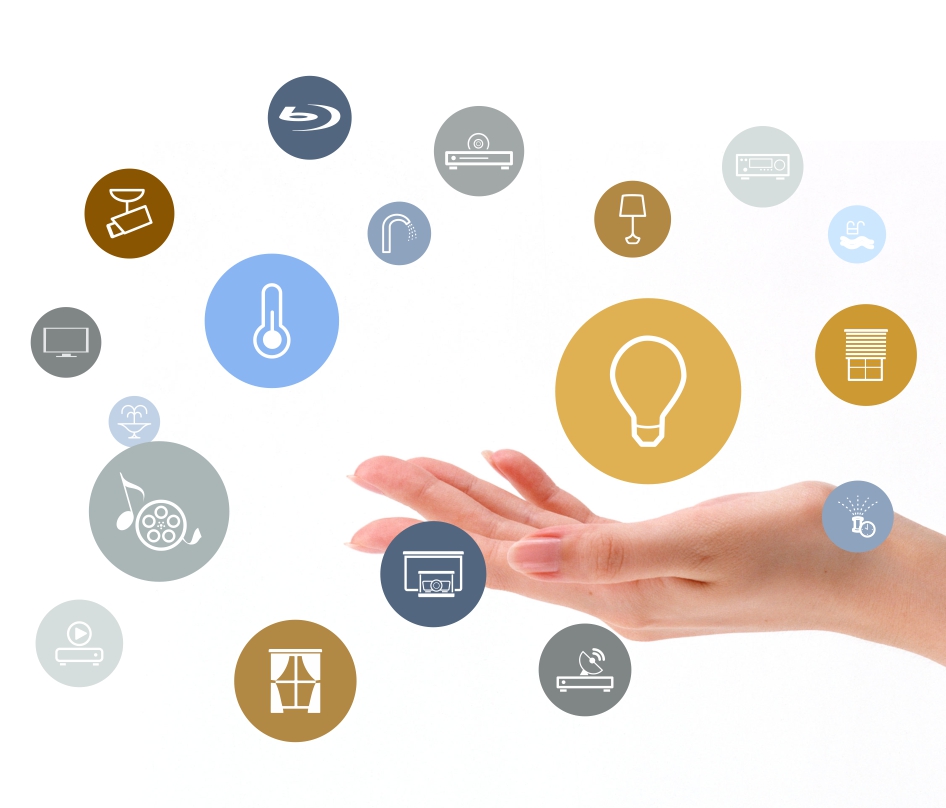 Integração
Scenario Lighting
Áudio e Vídeo
Câmeras IP
Ar-condicionado
Cortinas e Persianas motorizadas
Motores de piscina, cascata e irrigação
Acesso remoto
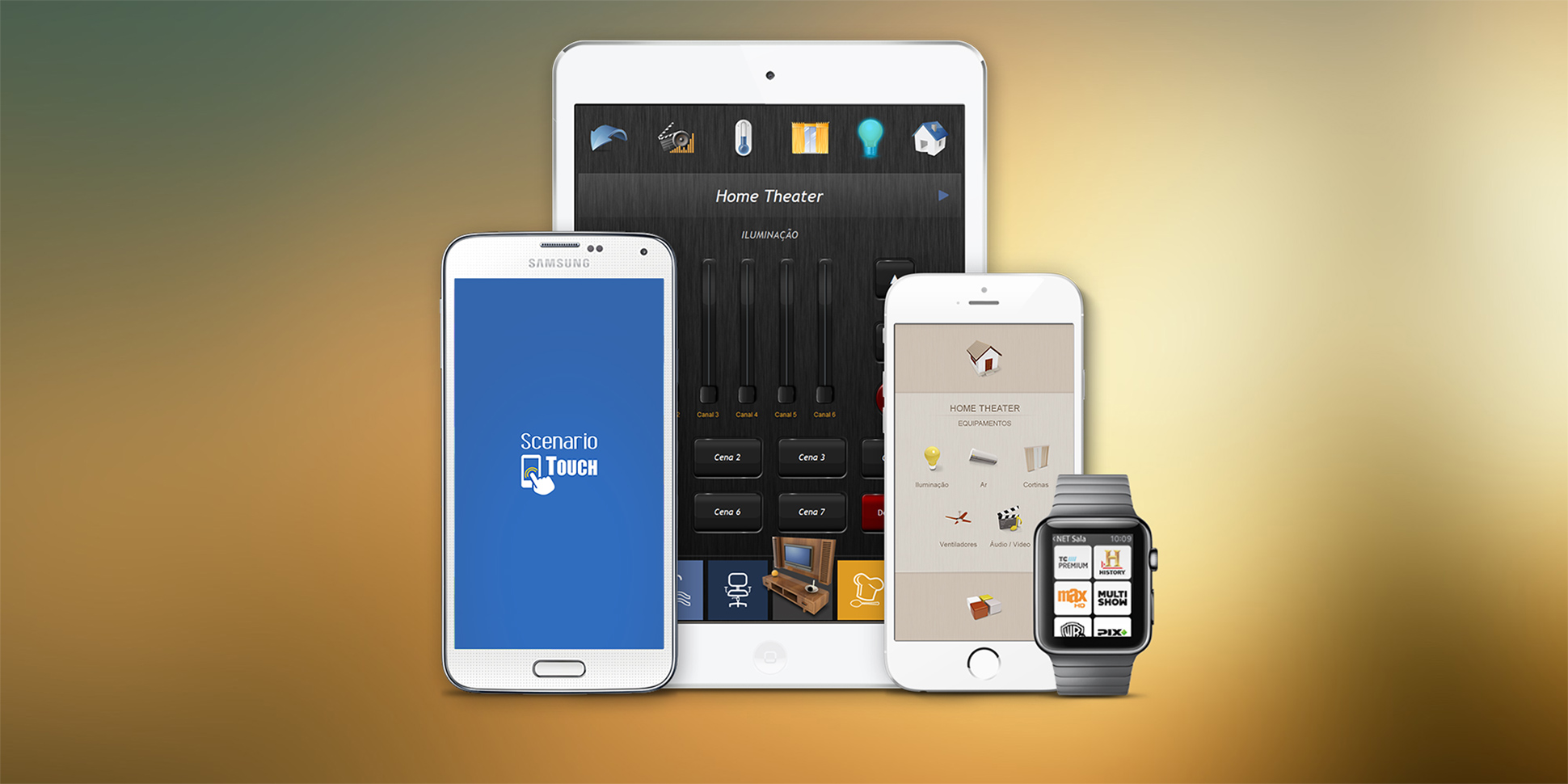 O melhor de sua casa na palma da sua mão.
GuiaTV
Grade de programação.
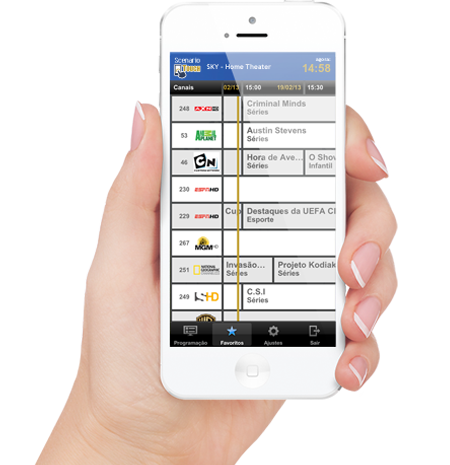 GuiaTV
Grade de programação.
Fácil configuração (pelo usuário).
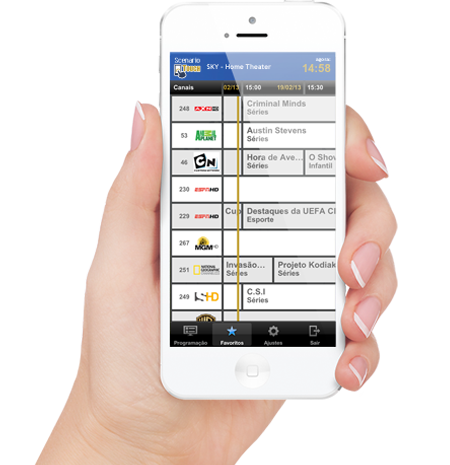 GuiaTV
Grade de programação.
Fácil configuração (pelo usuário).
Favoritos.
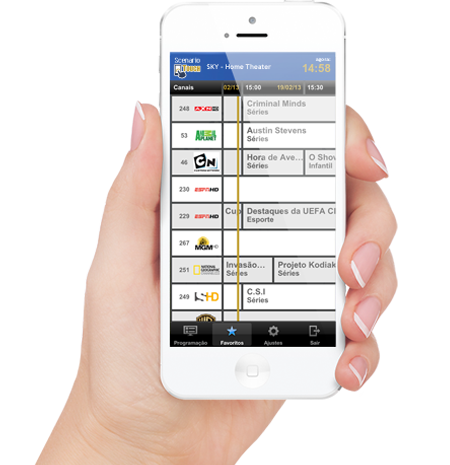 GuiaTV
Grade de programação.
Fácil configuração (pelo usuário).
Favoritos.
Detalhes do Programa.
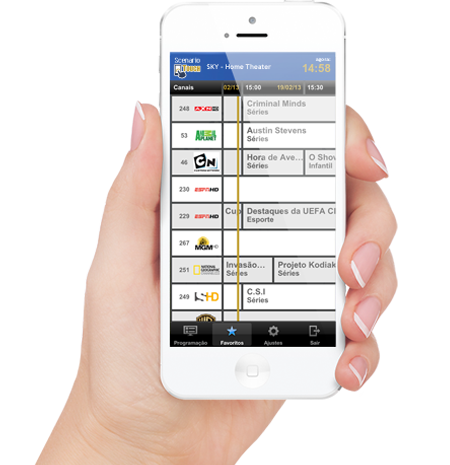 GuiaTV
Grade de programação.
Fácil configuração (pelo usuário).
Favoritos.
Detalhes do Programa.
Um toque para assistir.
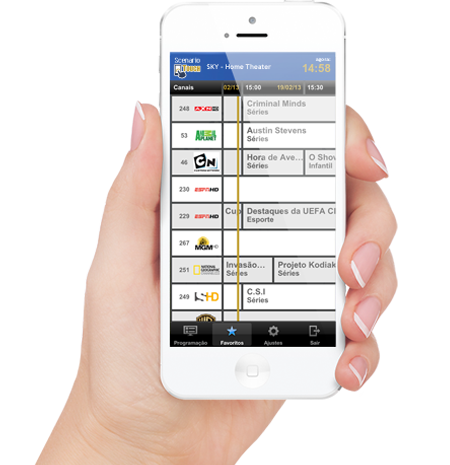 GuiaTV
Grade de programação.
Fácil configuração (pelo usuário).
Favoritos.
Detalhes do Programa.
Um toque para assistir.
Guia Rápido.
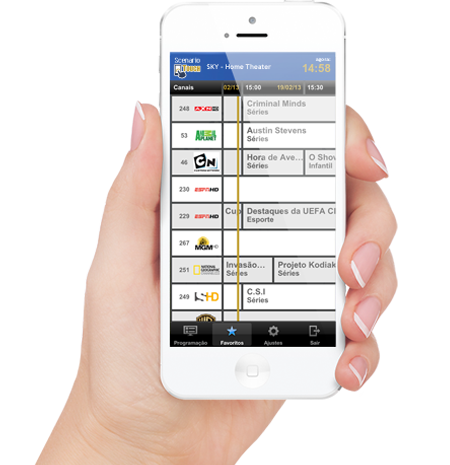 GuiaTV
Grade de programação.
Fácil configuração (pelo usuário).
Favoritos.
Detalhes do Programa.
Um toque para assistir.
Guia Rápido.
Lembretes integrados a agenda.
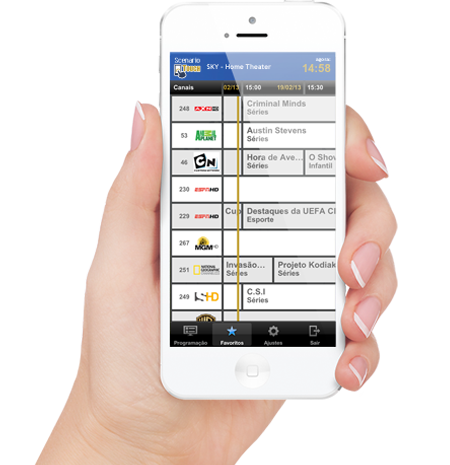 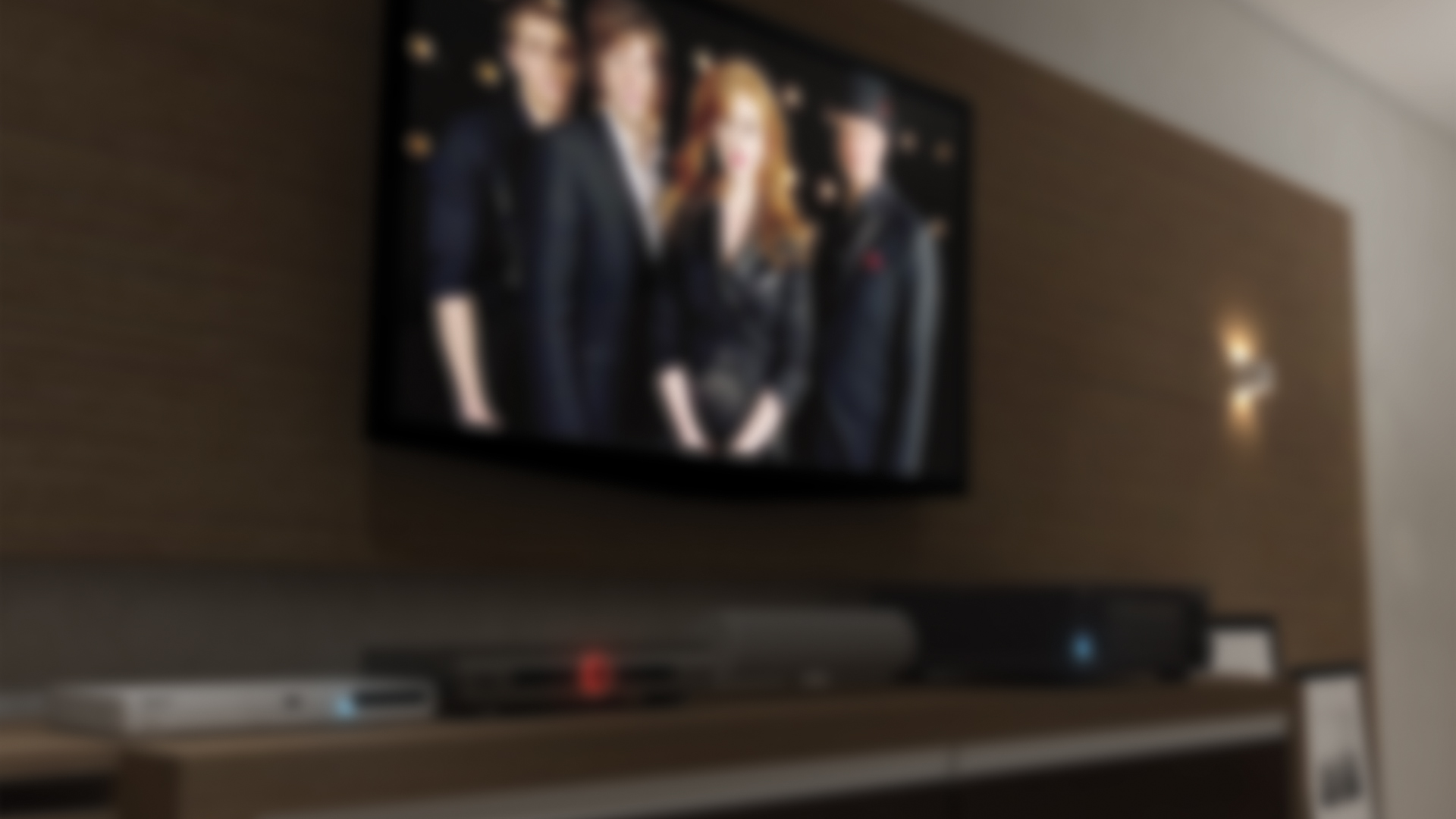 Suporte ao 
Apple Watch®
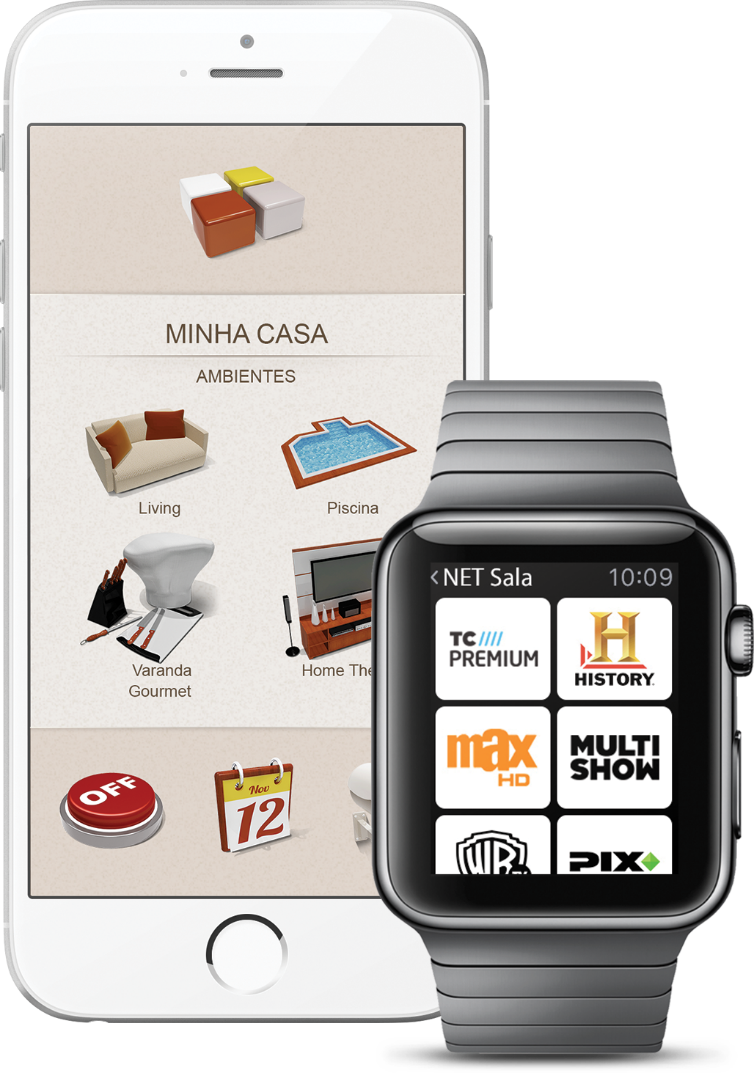 Insira comandos no Apple Watch, a partir da versão 1.12.0 da app do Scenario Touch.
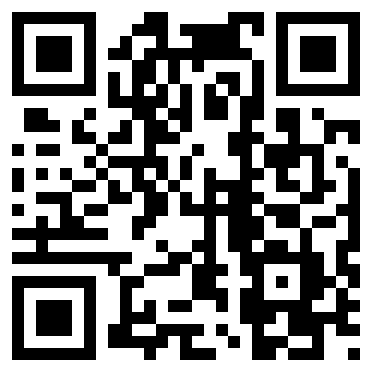 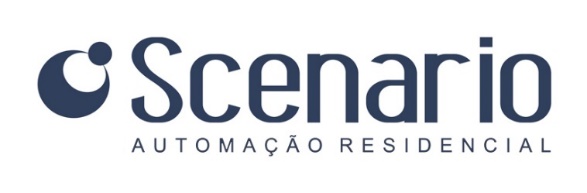 São Paulo:
Suporte técnico e
Centro de treinamento
(11) 5535-2205
Mais conforto pra você.
São Carlos:
Suporte técnico
(16) 3368-3399
Conheça o nosso site:
www.scenarioautomation.com
[Speaker Notes: Considerações finais.]